BREAKOUT SESSION
Thursday
4:15pm-5:00pm
Room:  Birch
Funeral Expense Insurance
All individuals with special needs should have a dignified end of life

The Special Considerations Funeral Insurance Plan
makes this possible . . . for everyone
Special PlanningSpecial Life
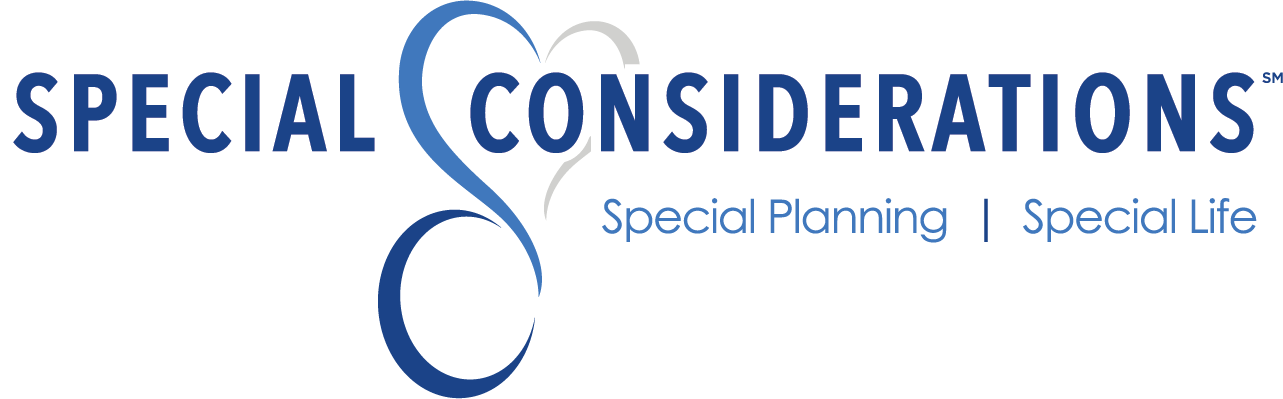 Funeral Expense Insurance

What is it
Who Qualifies
How much does it cost
Does it work for spend-downs
How to enroll
Policy values letters
Policy List
Claim Process
Special PlanningSpecial Life
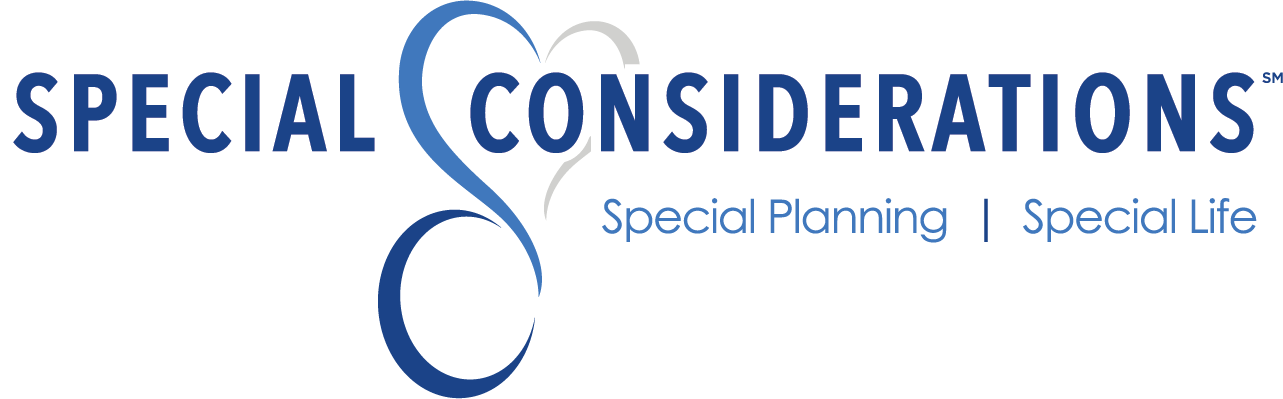 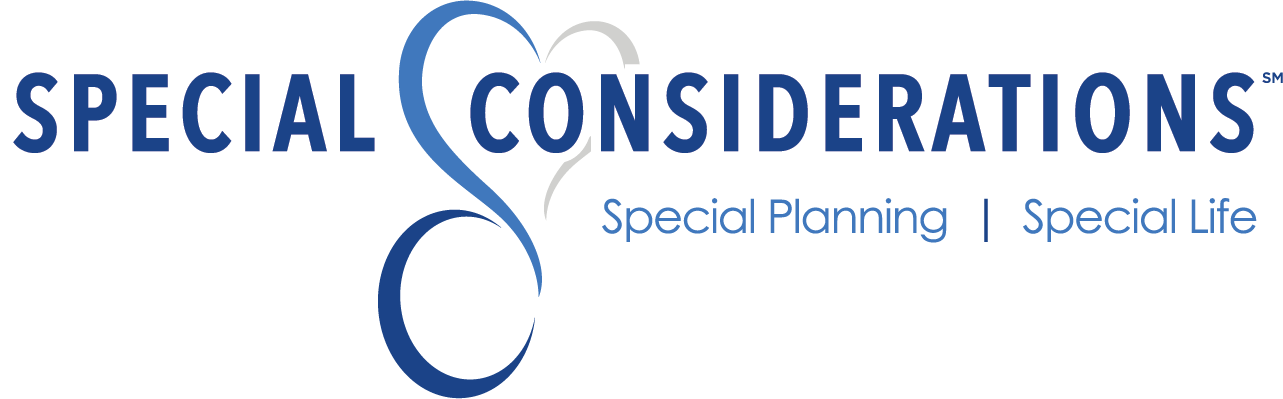 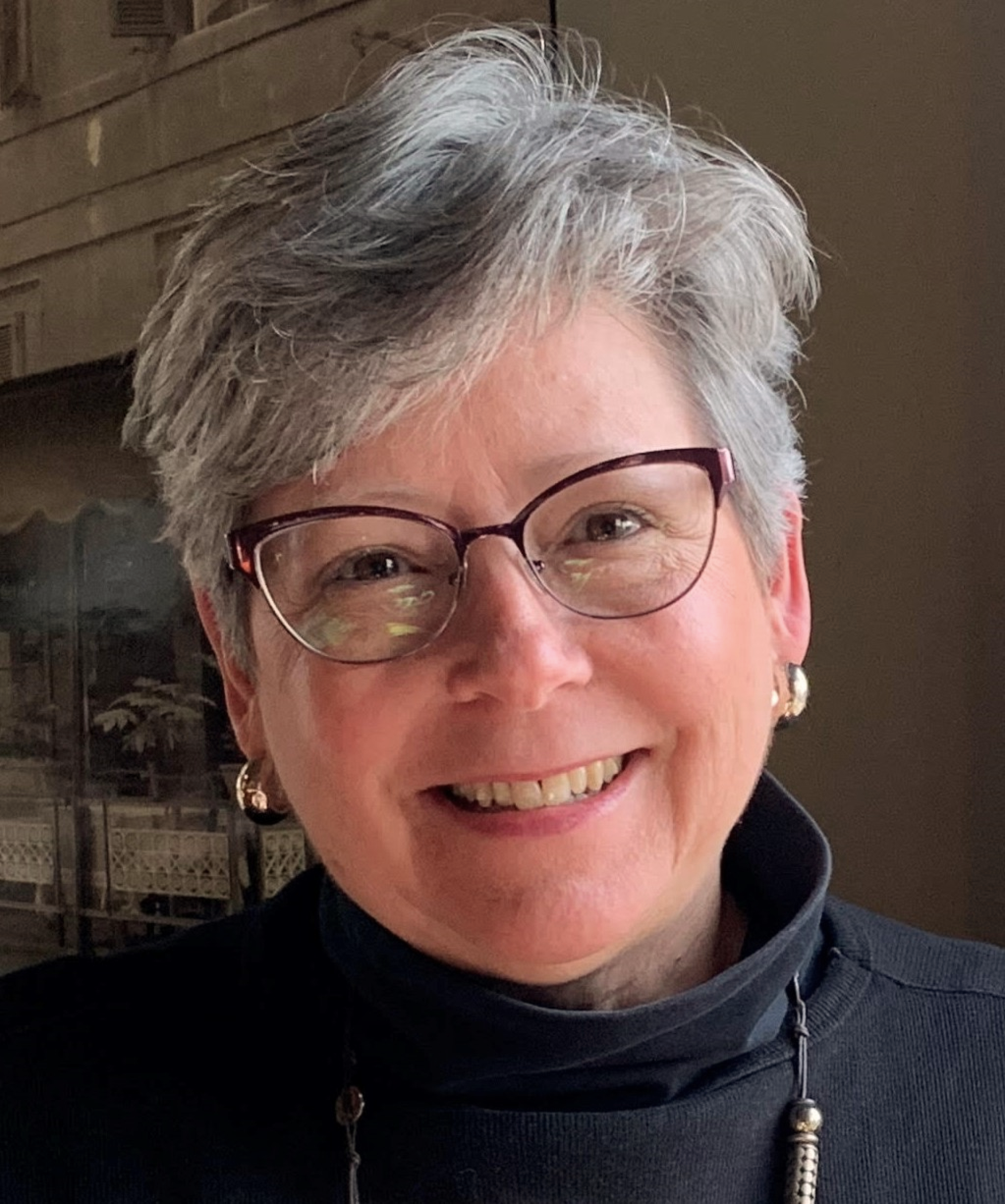 Brenda Hager
Sr. Regional Director 
(717) 846-4581
(717) 577-5538
BHager@SpecialConsiderations.com
Who is Special ConsiderationsWhat makes us different
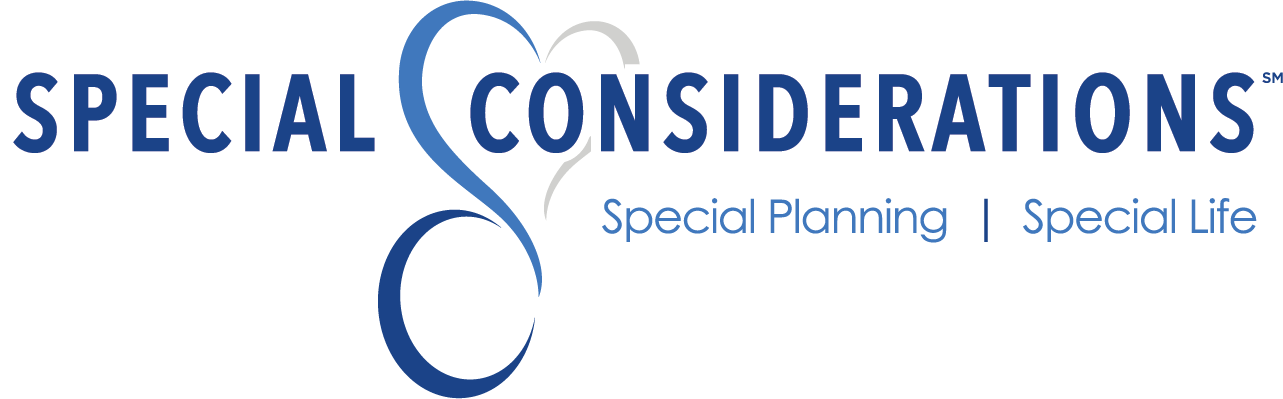 Why was Special Considerations created?

One of our associates has a son with Down Syndrome.  Many years ago, she began looking for burial insurance for him.  After being denied coverage many times, she made it her mission to make sure no other family encountered the same struggles.  After much research and development Special Considerations was formally started in 2010.  Our proprietary product is underwritten by National Guardian Life.
The Special Considerations Team is uniquely qualified to serve the Special Needs Community.  We have the tools, knowledge and expertise to ensure all individuals with Special Needs can have a dignified end of life.
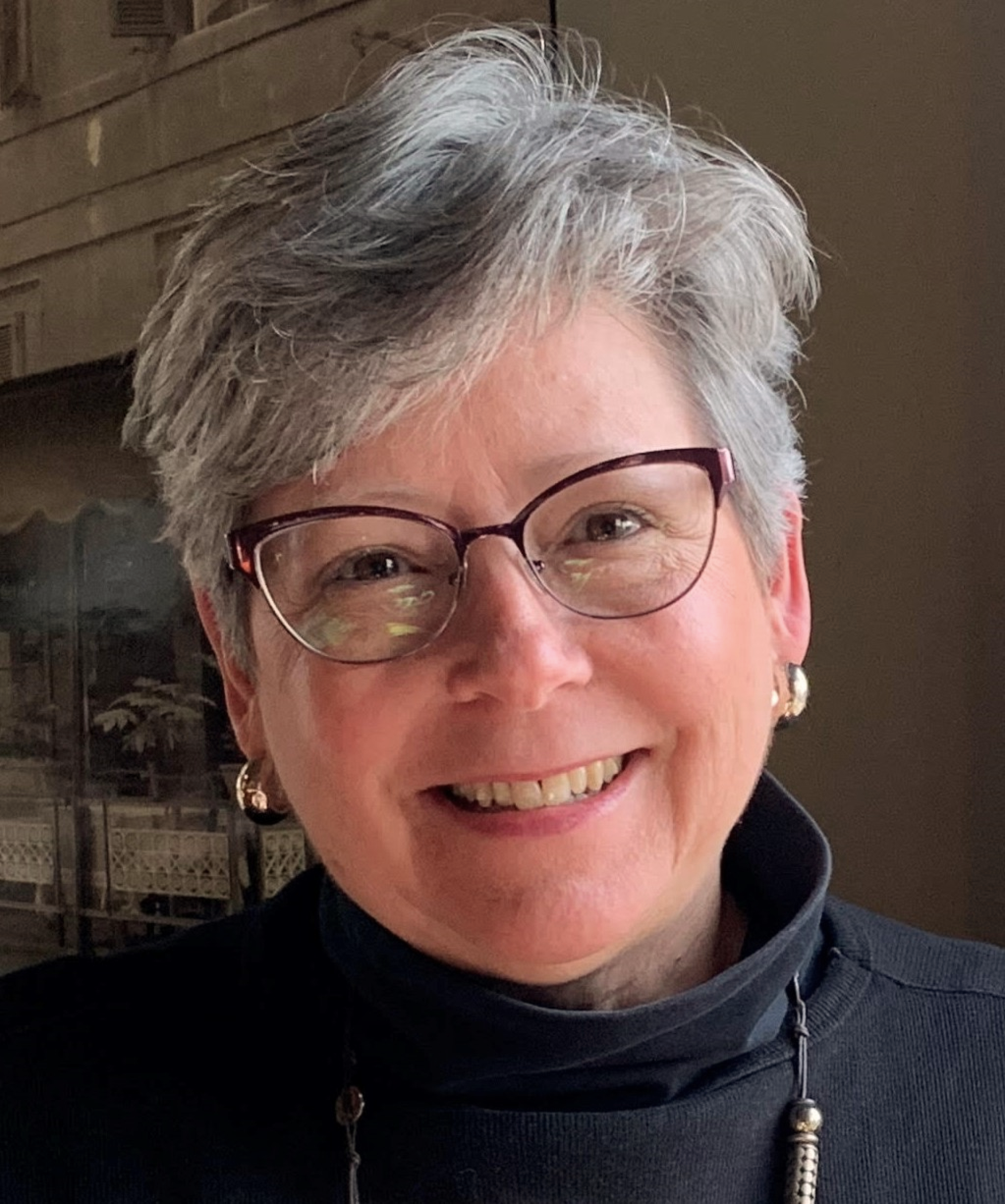 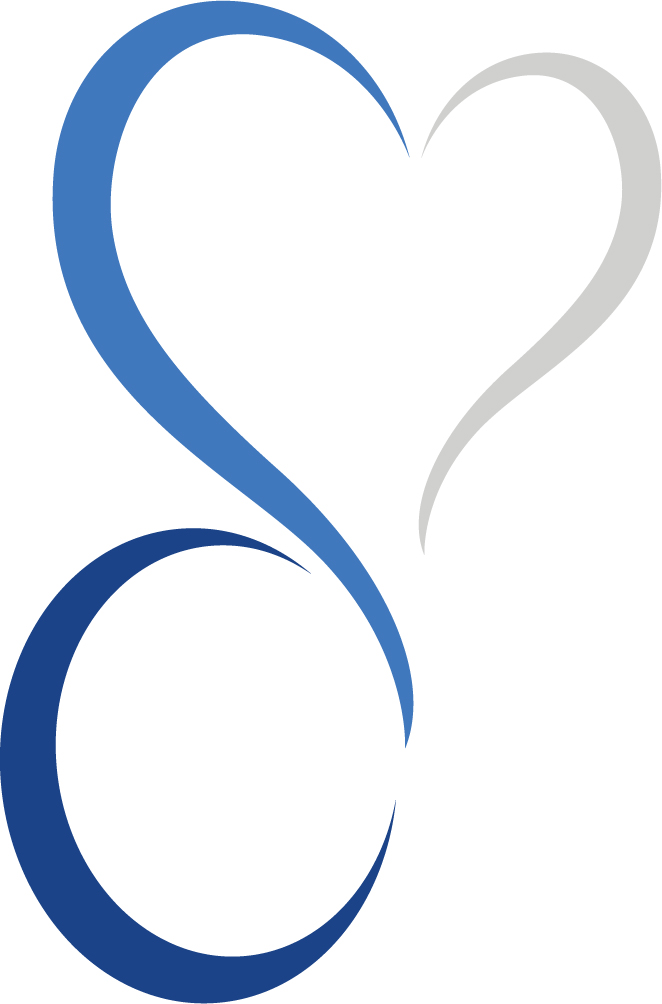 What is Final Expense Planning?
Planning ahead to make sure the plans or the funds are in place to cover funeral, cremation and burial expenses
We’ve found that many families, as well as those who provide services for individuals with special needs, can be caught off-guard.

Many people are unprepared for death expenses.
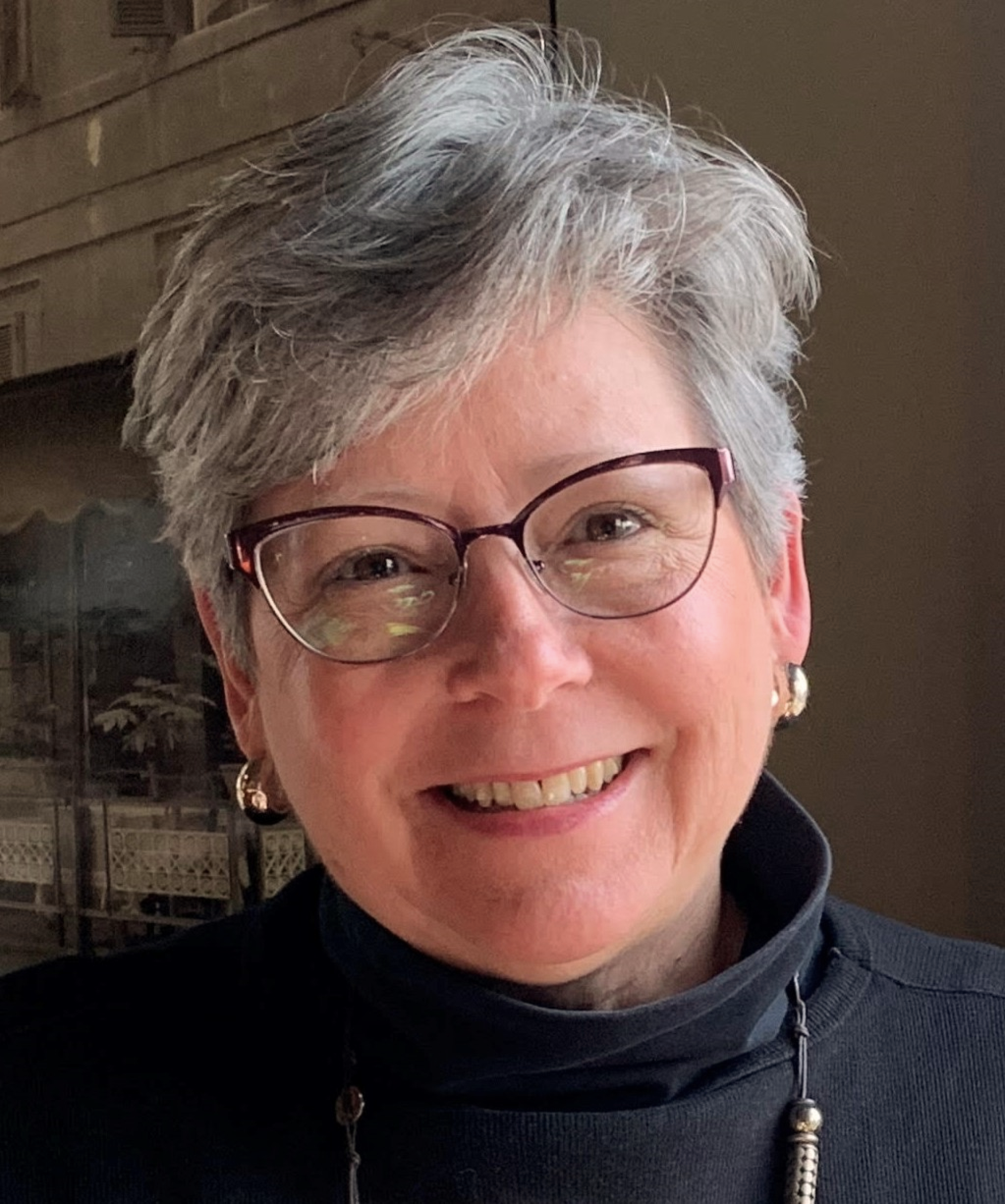 [Speaker Notes: Funeral and Burial Expenses are a qualified expense for ABLE accounts, but how can you guarantee there will be adequate funds in the ABLE account at time of need.]
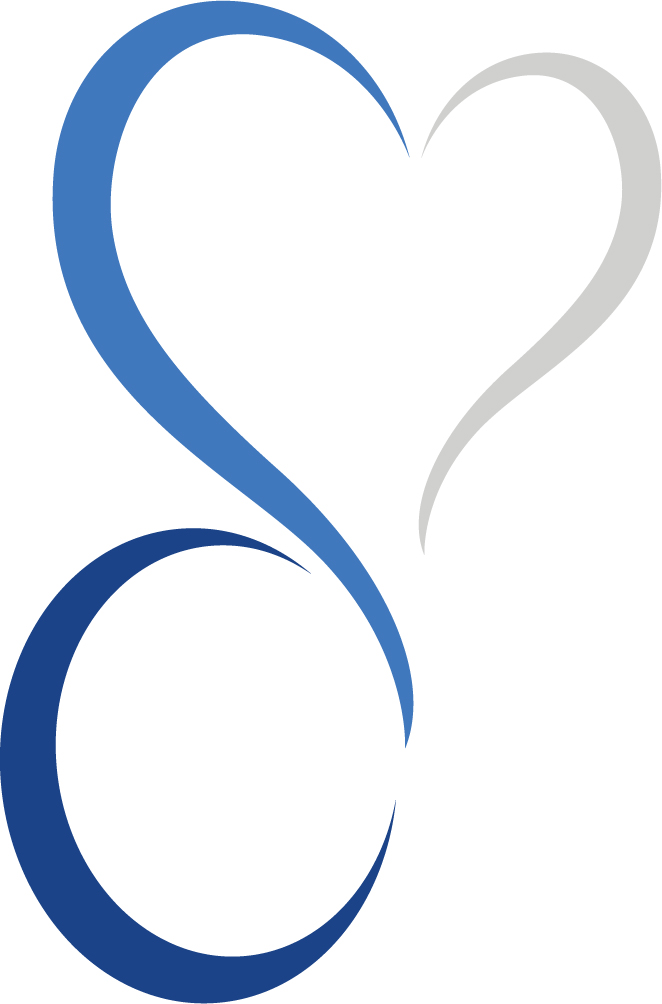 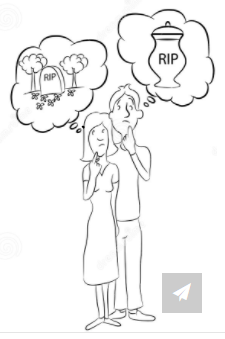 Why is Funeral Expense Planning avoided?
Families:
We will get to it later . . .
It’s intimidating, I don’t know where to begin. . .
We’re not emotionally ready to plan a funeral
Providers:
The family will take care of it . . .
It’s complicated . . .
Setting up a Pre-need Plan, choosing Goods and Services at a Funeral Home, is not always practical
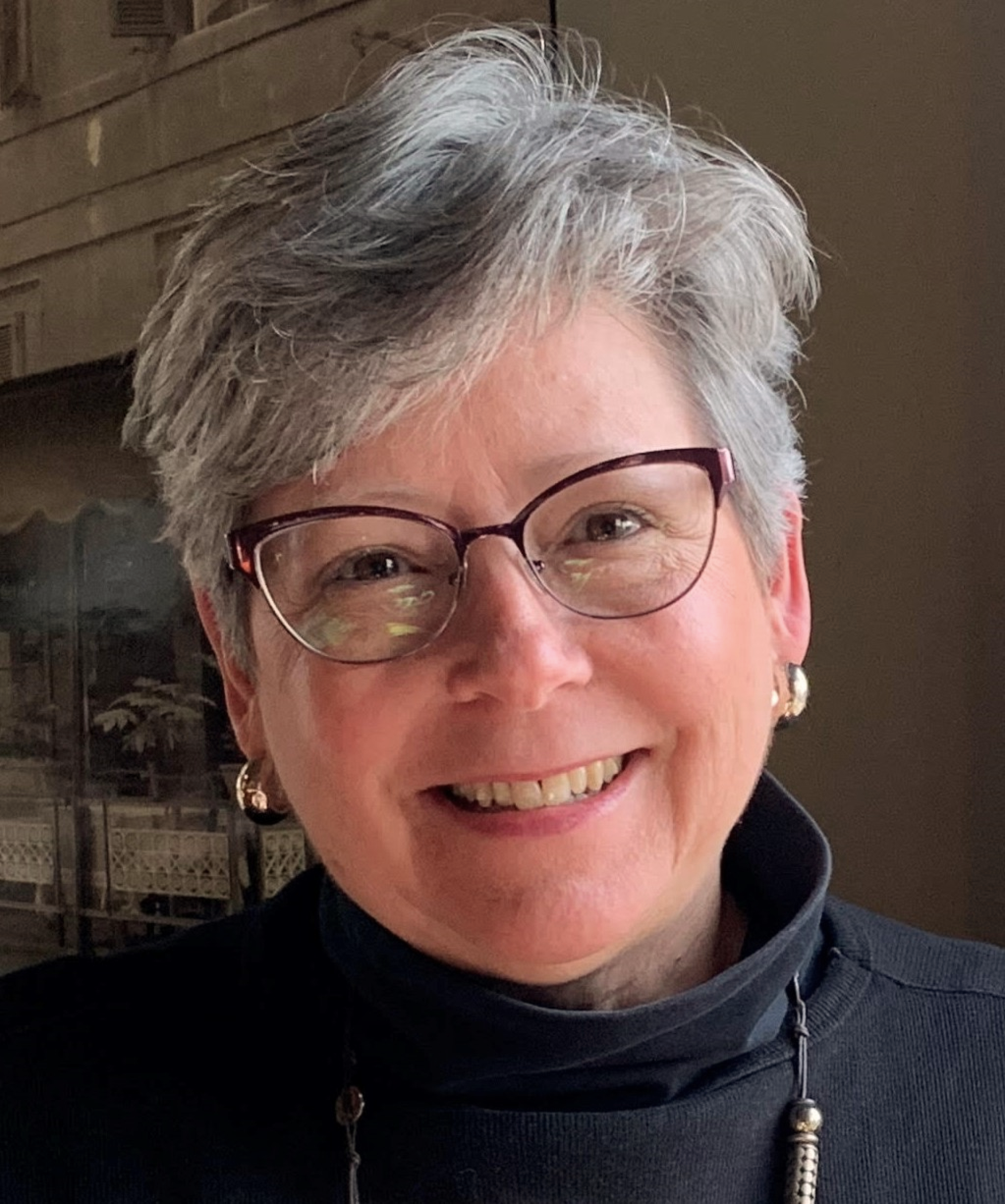 [Speaker Notes: A Lady had my business card for 5 months. . . . She just couldn’t bring herself to pick up the phone and call me. . .  But she eventually did and afterwards she was so happy.  She said it was easy and now she had peace of mind.]
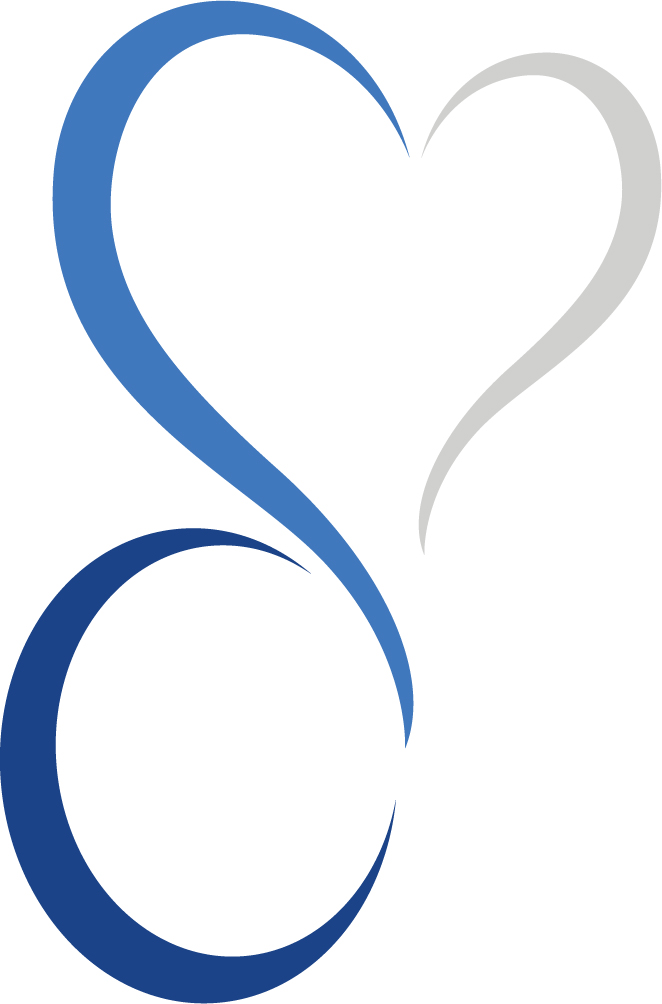 What are the options?
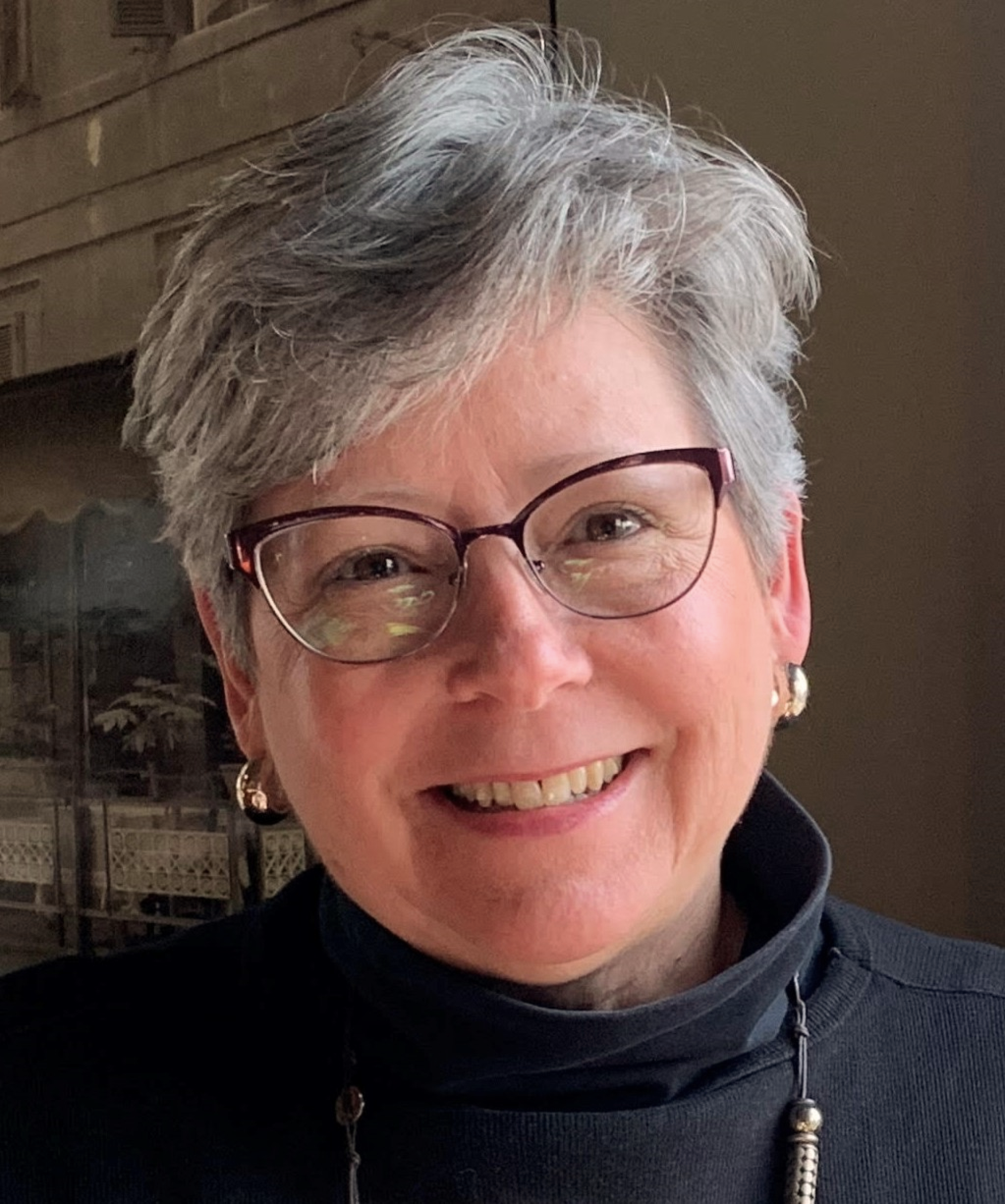 [Speaker Notes: Burial Bank Accounts
limited to $1,500

Burial Trust Account
Accumulation may be insufficient at time of need
Trust fees may be $250+
Ongoing Administrative Fees %
IRS reporting

Funeral Home Preneed Plans
Goods and Services may need to be selected – this can be overwhelming

ABLE Accounts
Funeral and Burial Expenses are an approved use for ABLE accounts, but how can you guarantee there will be adequate funds at time of need?

Special Considerations Funeral Insurance
Burial Insurance/Funeral Expense Insurance is a simiplified way to securely set aside funds for final expenses.]
What are the Options to Fund Funeral Expenses?
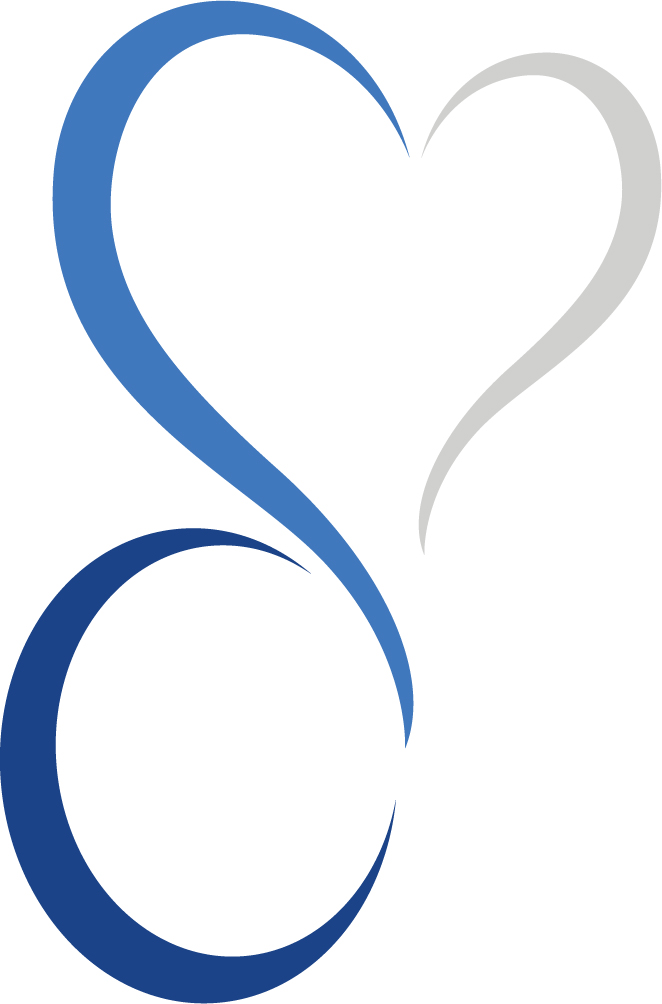 Burial Bank Accounts
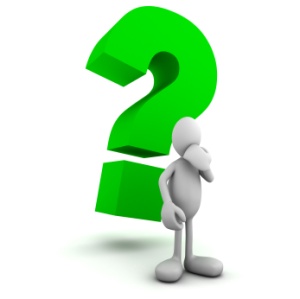 Burial Trust Accounts
Funeral Home Preneed Plan
ABLE Accounts
Special Considerations Funeral Insurance Program
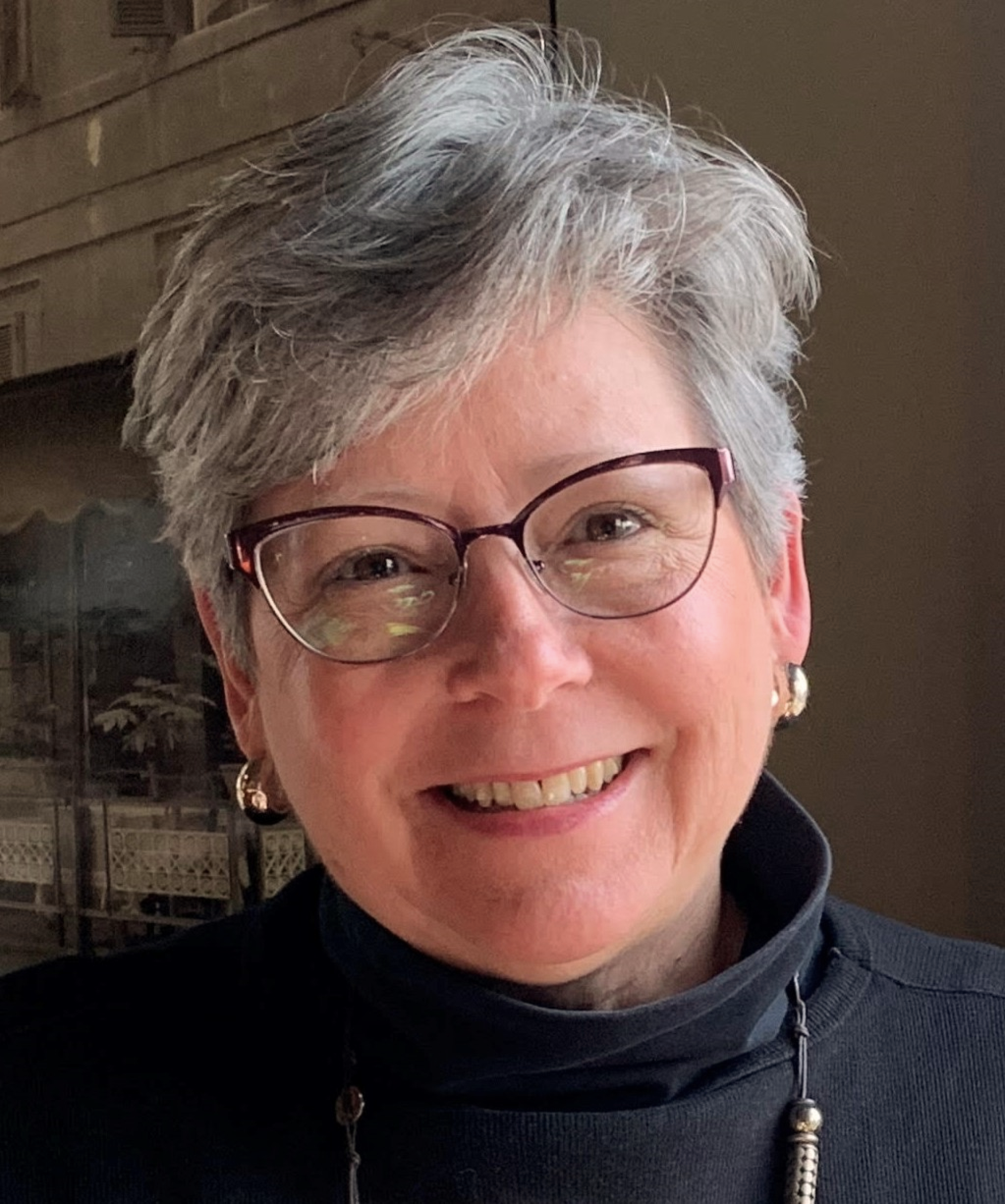 [Speaker Notes: Burial Bank Accounts
limited to $1,500

Burial Trust Account
Accumulation may be insufficient at time of need
Trust fees may be $250+
Ongoing Administrative Fees %
IRS reporting

Funeral Home Preneed Plans
Goods and Services may need to be selected – this can be overwhelming

ABLE Accounts
Funeral and Burial Expenses are an approved use for ABLE accounts, but how can you guarantee there will be adequate funds at time of need?

Special Considerations Funeral Insurance
Burial Insurance/Funeral Expense Insurance is a simiplified way to securely set aside funds for final expenses.]
Options to Fund Funeral Expenses
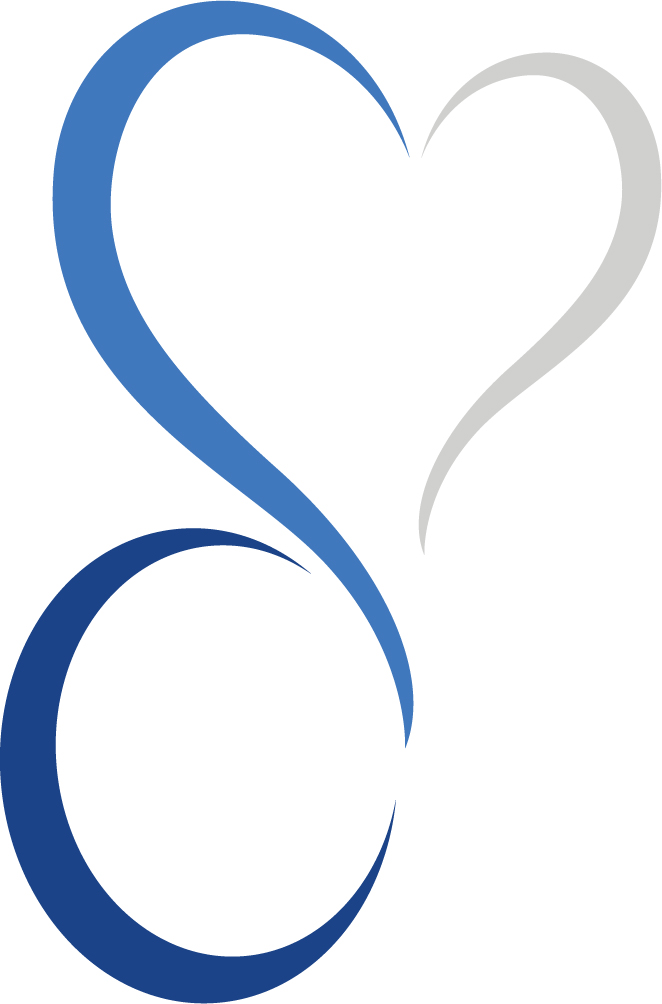 Burial Bank Accounts
Limited to $1,500
Burial Trust Accounts
Accumulation may be insufficient at time of need
Trust set-up fees
Ongoing Administrative Fees % and IRS reporting
Funeral Home Preneed Plan
Goods and services need to be selected – this can be overwhelming
ABLE Accounts
Will there be adequate funds at time of need?
Special Considerations Funeral Insurance Program
      Easy to implement, provides the funds for final expenses
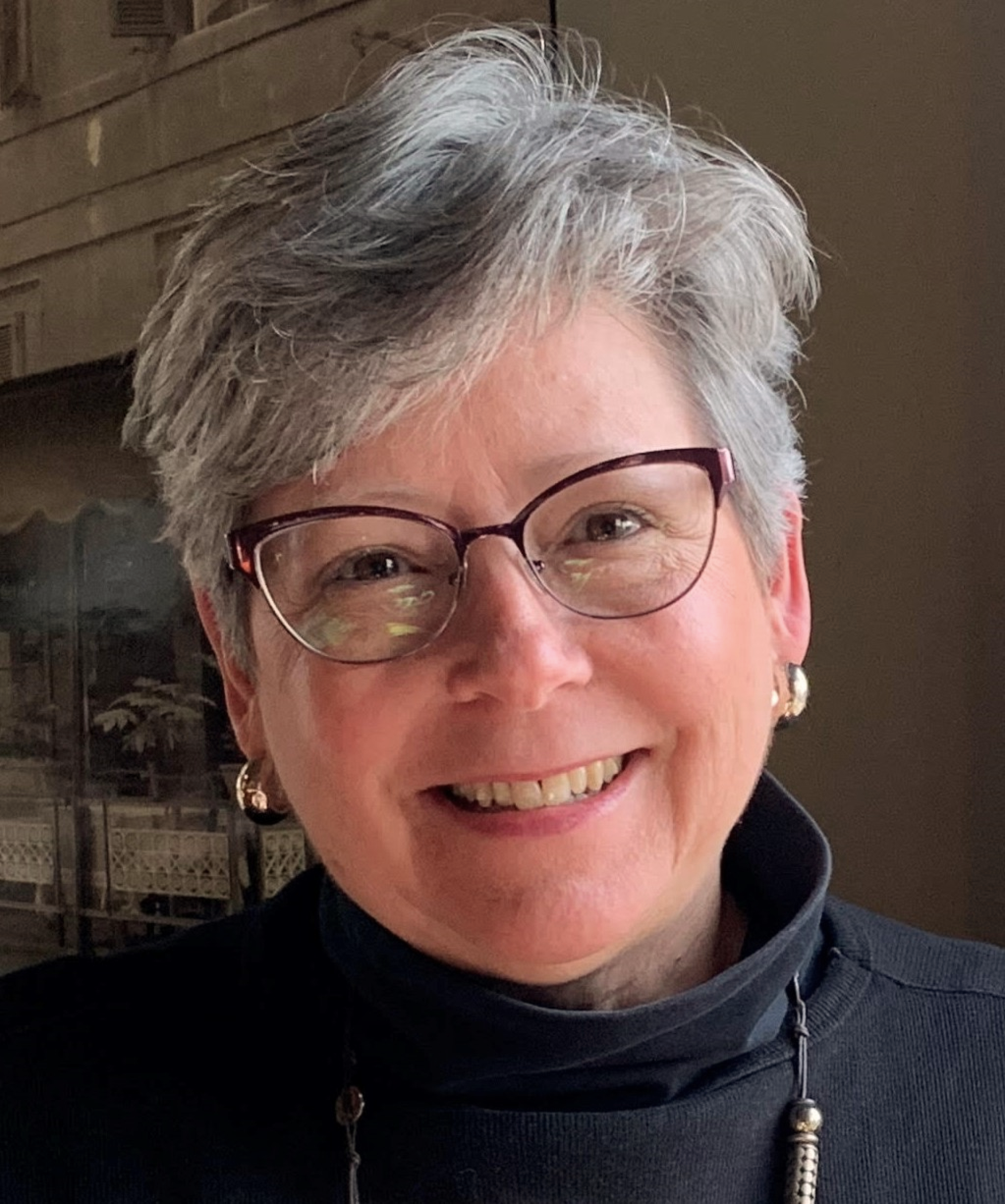 [Speaker Notes: Burial Bank Accounts
limited to $1,500

Burial Trust Account
Accumulation may be insufficient at time of need
Trust fees may be $250+
Ongoing Administrative Fees %
IRS reporting

Funeral Home Preneed Plans
Goods and Services may need to be selected – this can be overwhelming

ABLE Accounts
Funeral and Burial Expenses are an approved use for ABLE accounts, but how can you guarantee there will be adequate funds at time of need?

Special Considerations Funeral Insurance
Burial Insurance/Funeral Expense Insurance is a simiplified way to securely set aside funds for final expenses.]
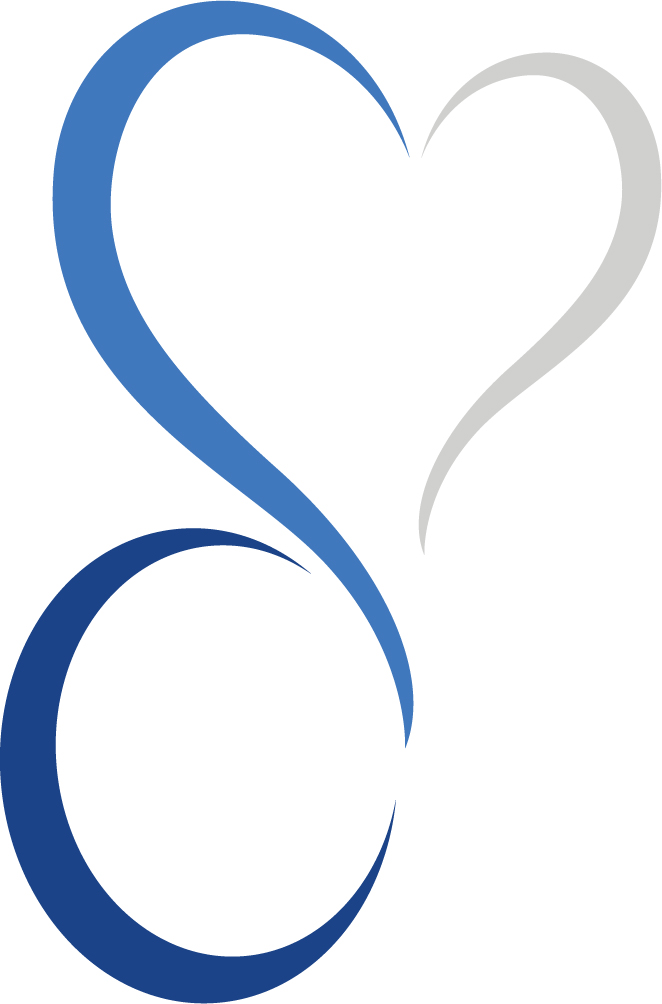 What is Funeral Expense Insurance?
It is a kind of life insurance that can only be used for Funeral, Cremation, and Burial expenses . . .
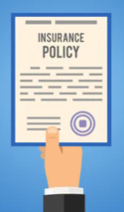 At time of need, the funds are sent to the funeral or cremation provider.
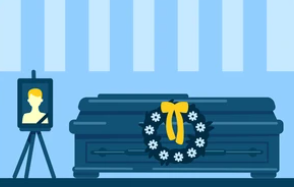 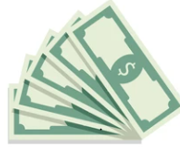 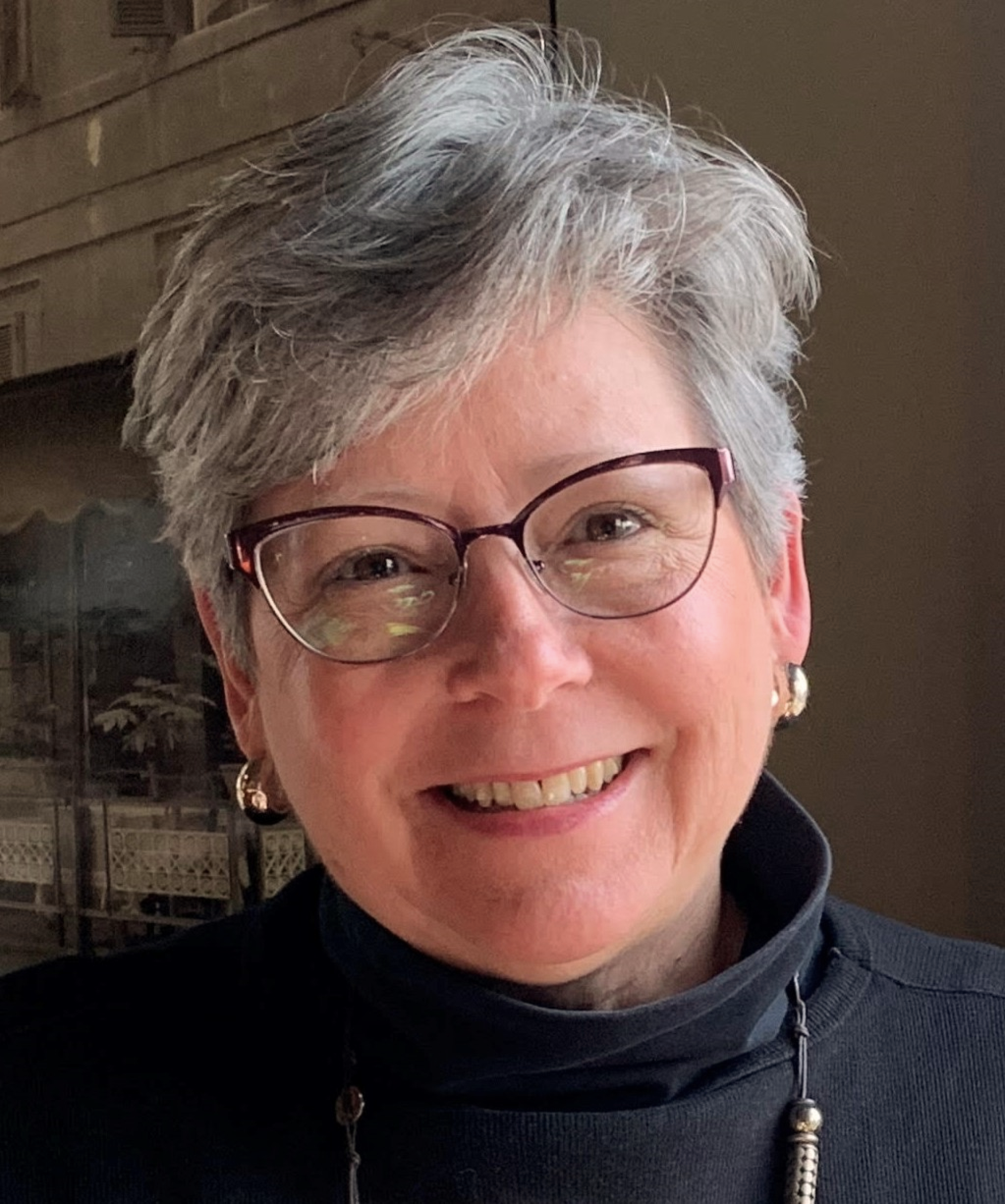 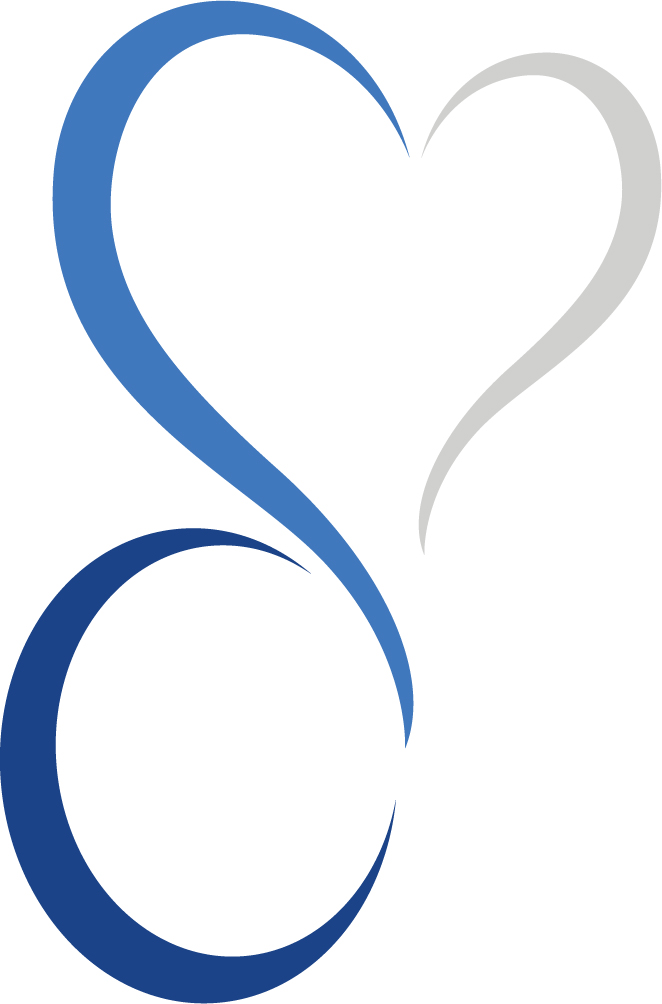 Special Considerations Funeral Insurance Program
Our Funeral Insurance plan 
provides the funds for funeral expenses
Features:
Everyone is accepted
Designed to protect and preserve government benefits
SSI and Medicaid compliant
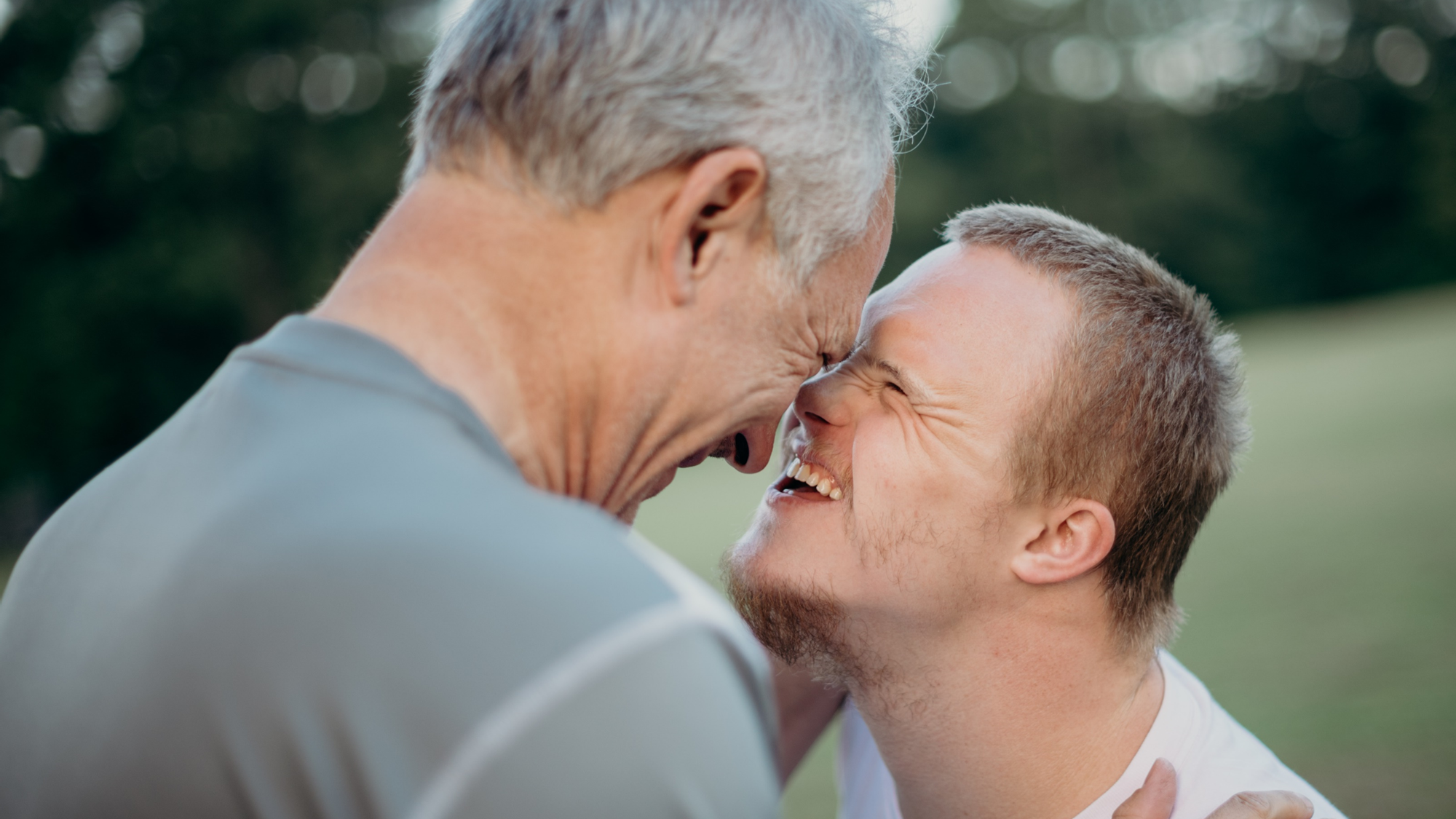 Immediate Irrevocable Assignment
No additional fees
Enrollment is easy
Can be used at ANY funeral home
        or cremation provider
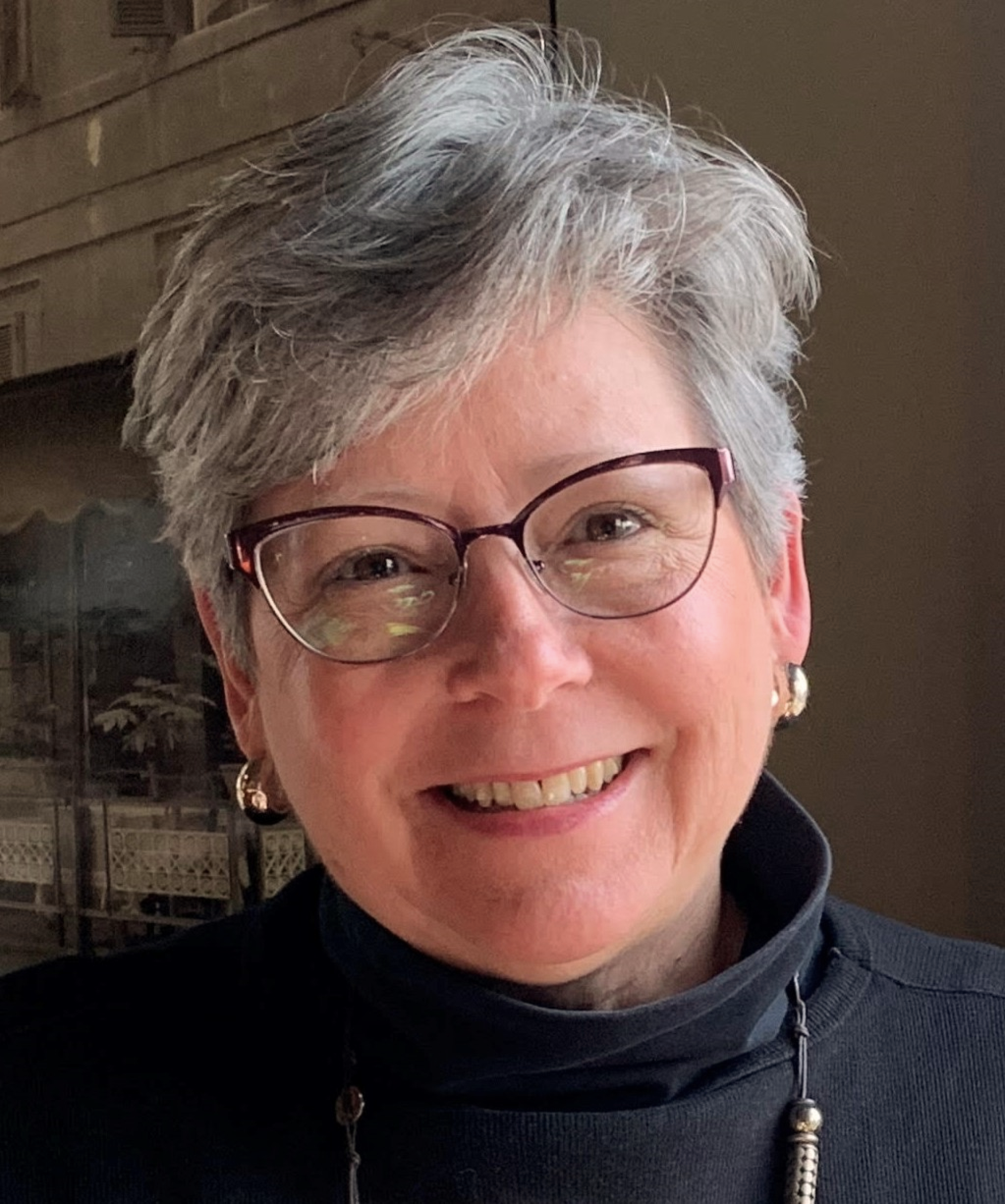 [Speaker Notes: .]
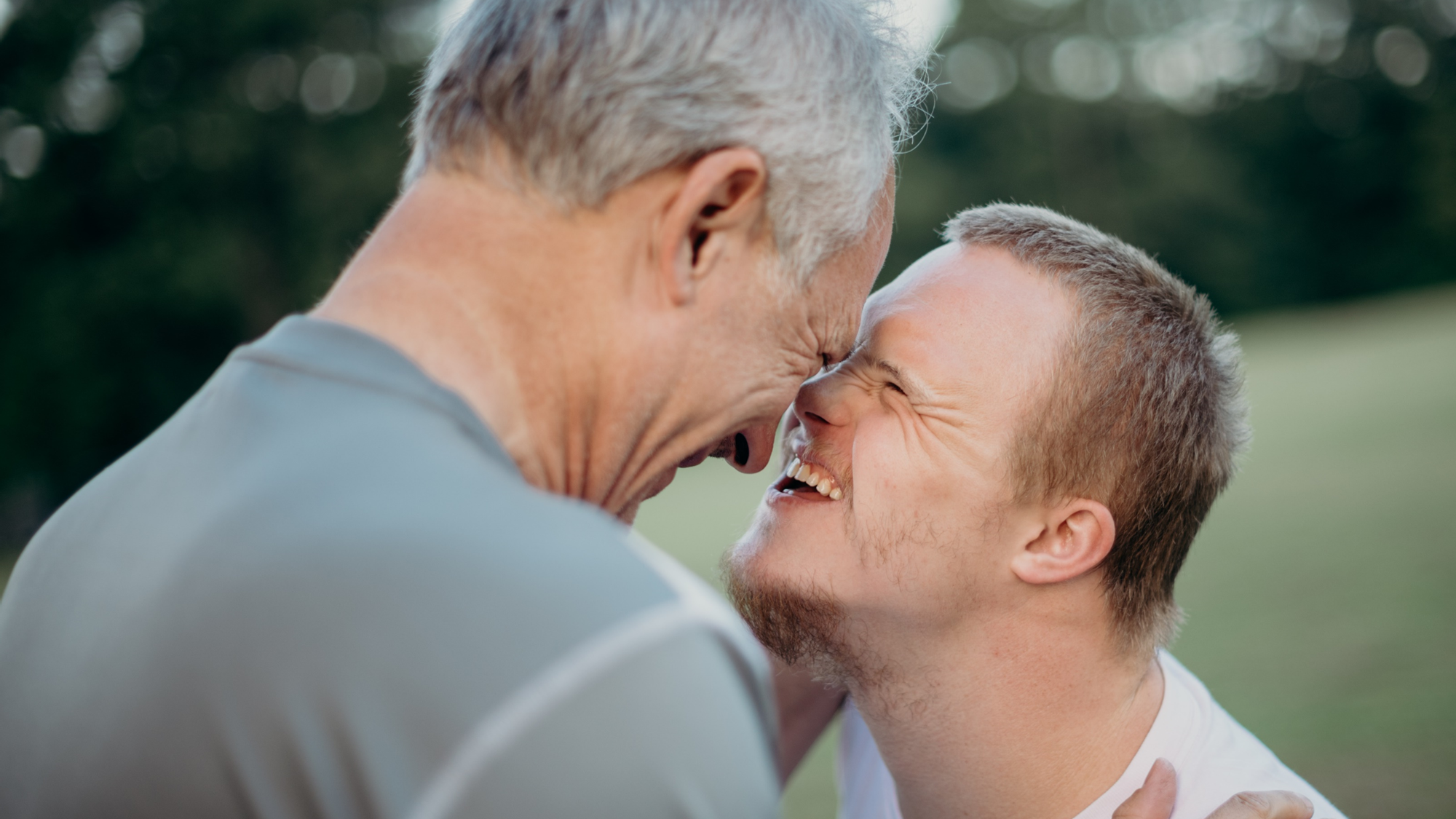 Special Considerations Funeral Insurance Program
Examples of Final Expenses
Services of the Funeral Director and Staff
Funeral Home Facility
Embalming
Cremation
Dressing/Cosmetology
Clothing for the Deceased
Viewing/Visitation
Funeral Service
Memorial Service
Graveside Service
Clergy Honorarium
Death Certificates
Obituary Notices
Flowers
Memorial Service Meal
Cemetery Charges
Opening and Closing the Grave
Memorial Tree of other Markers
Burial Plot
Casket or Alternative Container
Outer Burial Container
Transfer of the Deceased
Funeral Vehicle-Hearse, Car Limousine
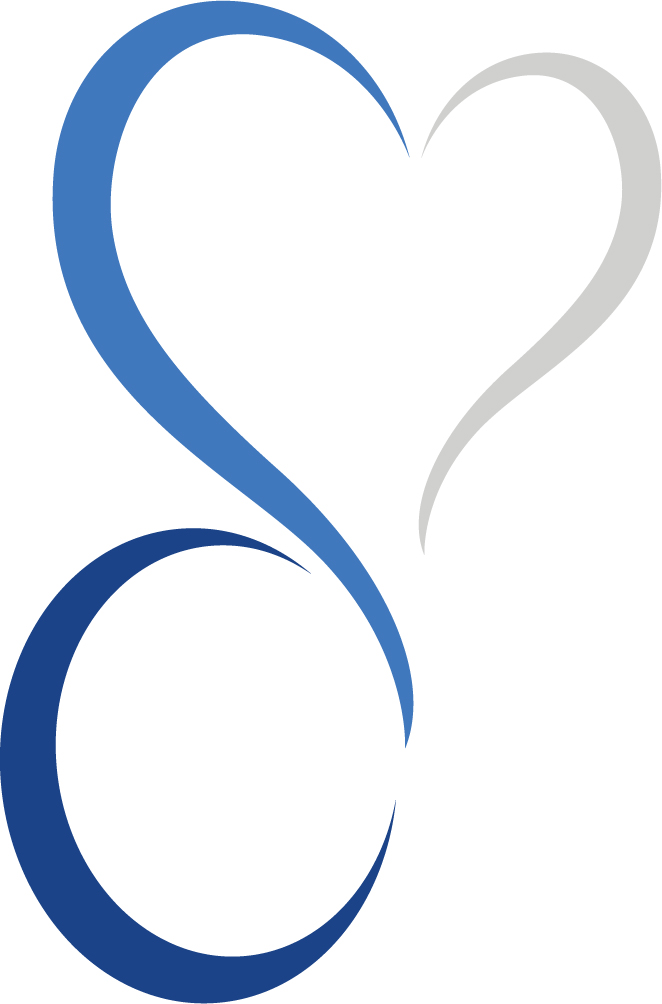 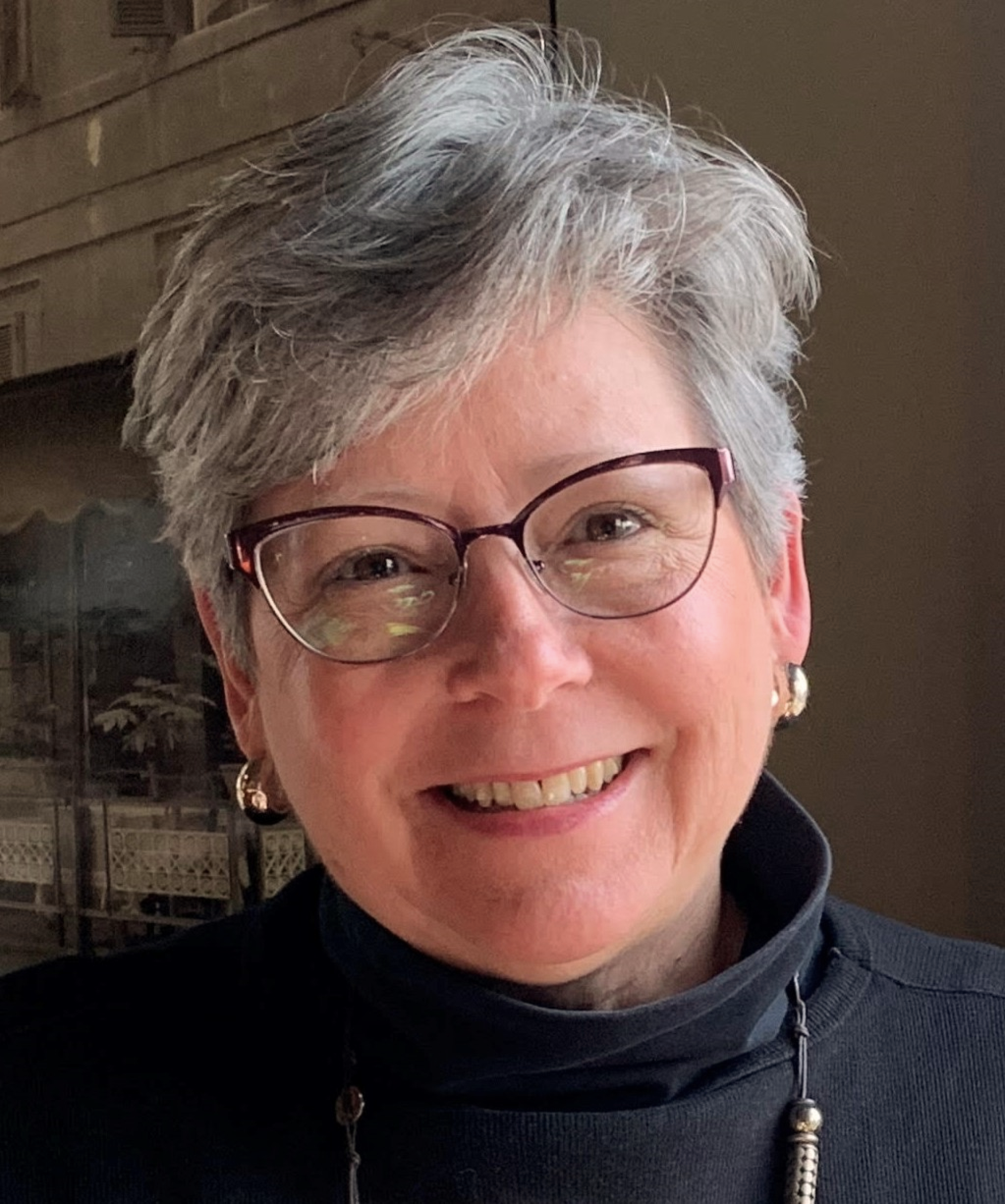 Who can initiate a plan?
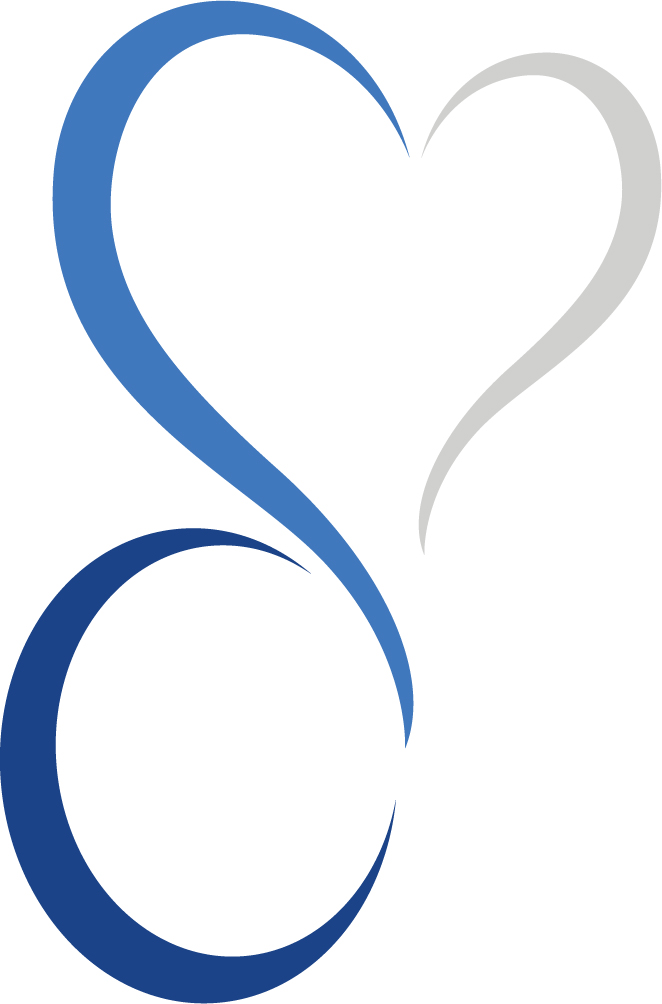 In·i·ti·ate:  to act on a process, to begin the process . . .
Who can begin the process?
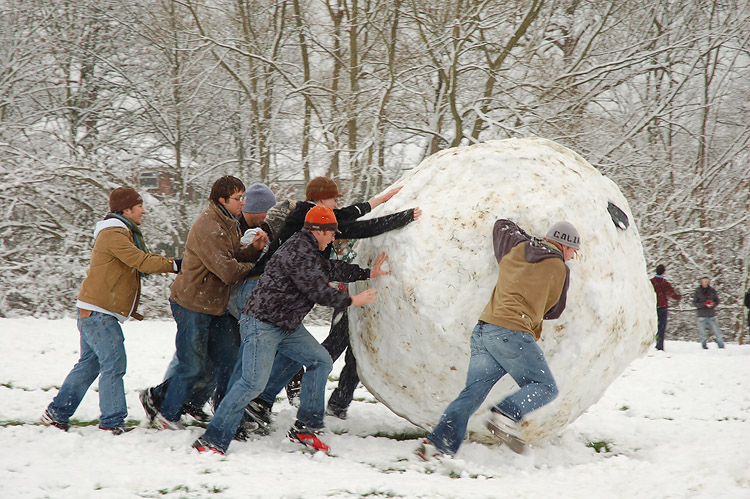 The individual
Parents
Family Members
Guardians
POA’s – Power of Attorney
Fiscal Specialists - Program Specialists
Trustees   1st Party Special Needs Trusts, 3rd Party Special Needs Trusts and PSNT (Pooled Special Needs Trusts)
Rep. Payee’s
Support Coordinators and Service Coordinators
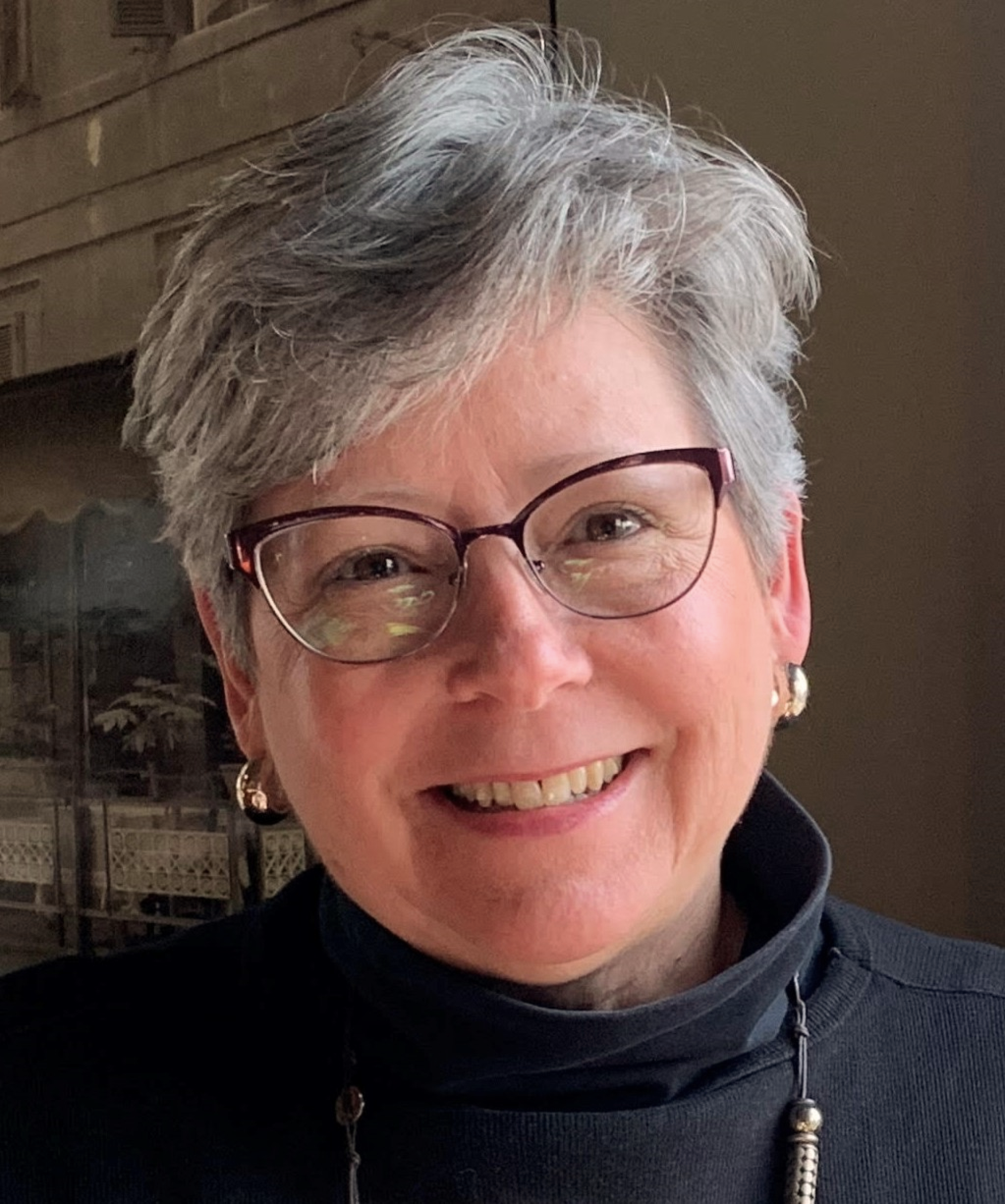 Almost anyone can initiate a plan on behalf of an individual with special needs
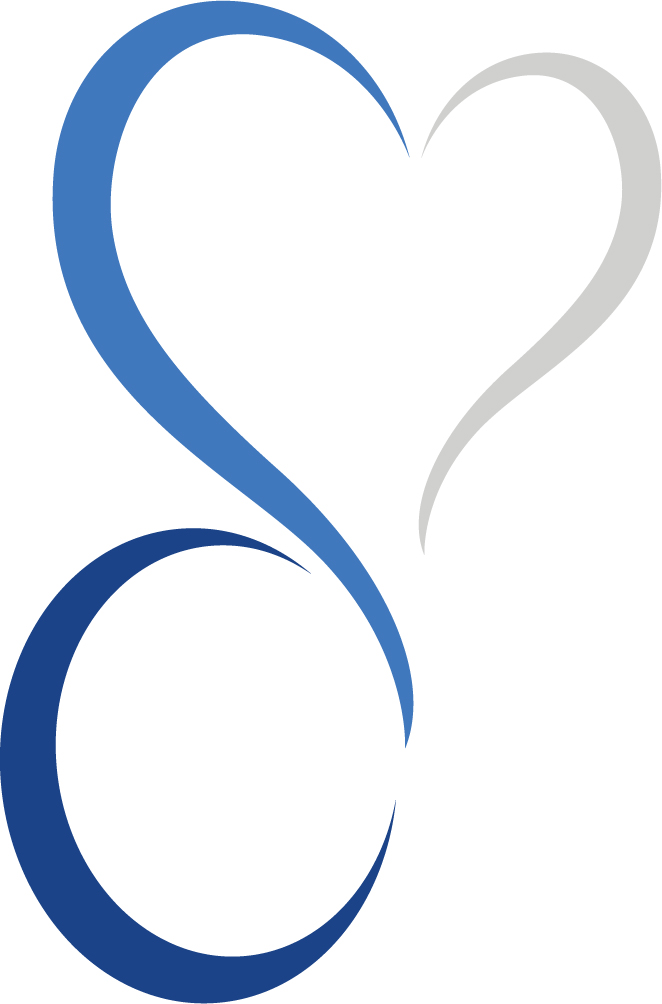 Two Plans
Single Premium:  One Single Premium payment, Immediate Death Benefit
10-Pay Plan:  Paid over-time, Graded Death Benefit
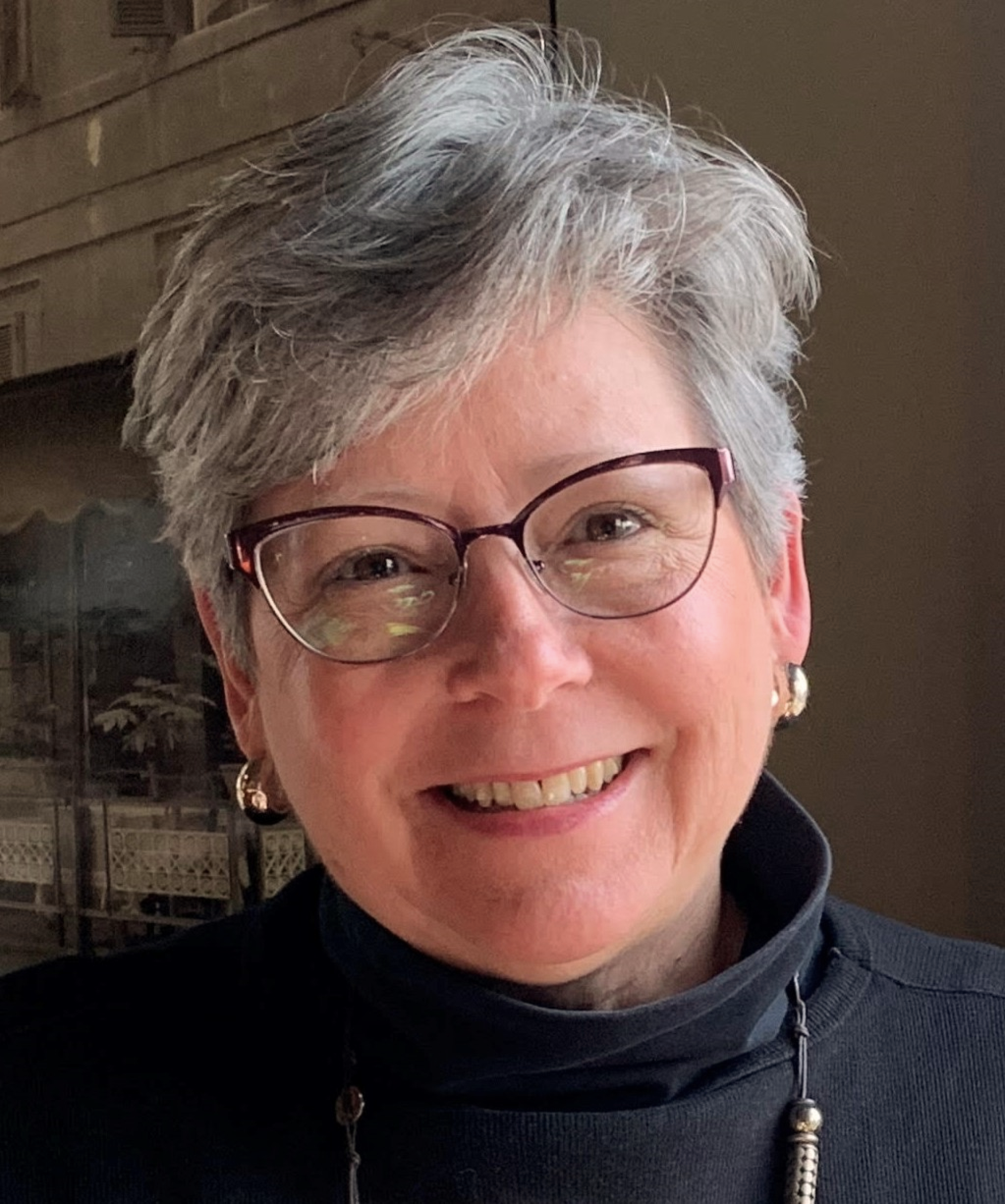 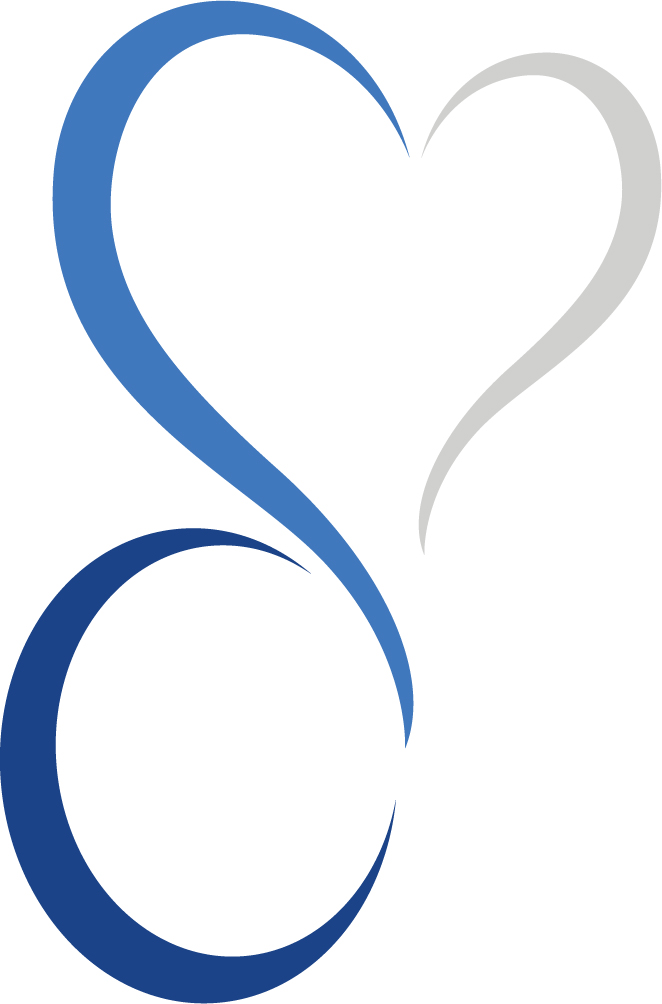 Two Plans
Single Premium:  One Single Premium payment, Immediate Death Benefit
Funding Single Premium Plans
Spend-downs
1st Party Special Needs Trusts (Pooled and Individual)
ABLE Accounts
Roll-over from Burial Bank Accounts
10-Pay Plan:  Paid over-time, Graded Death Benefit
Premiums are typically billed monthly

Graded death benefit in the first 24 months
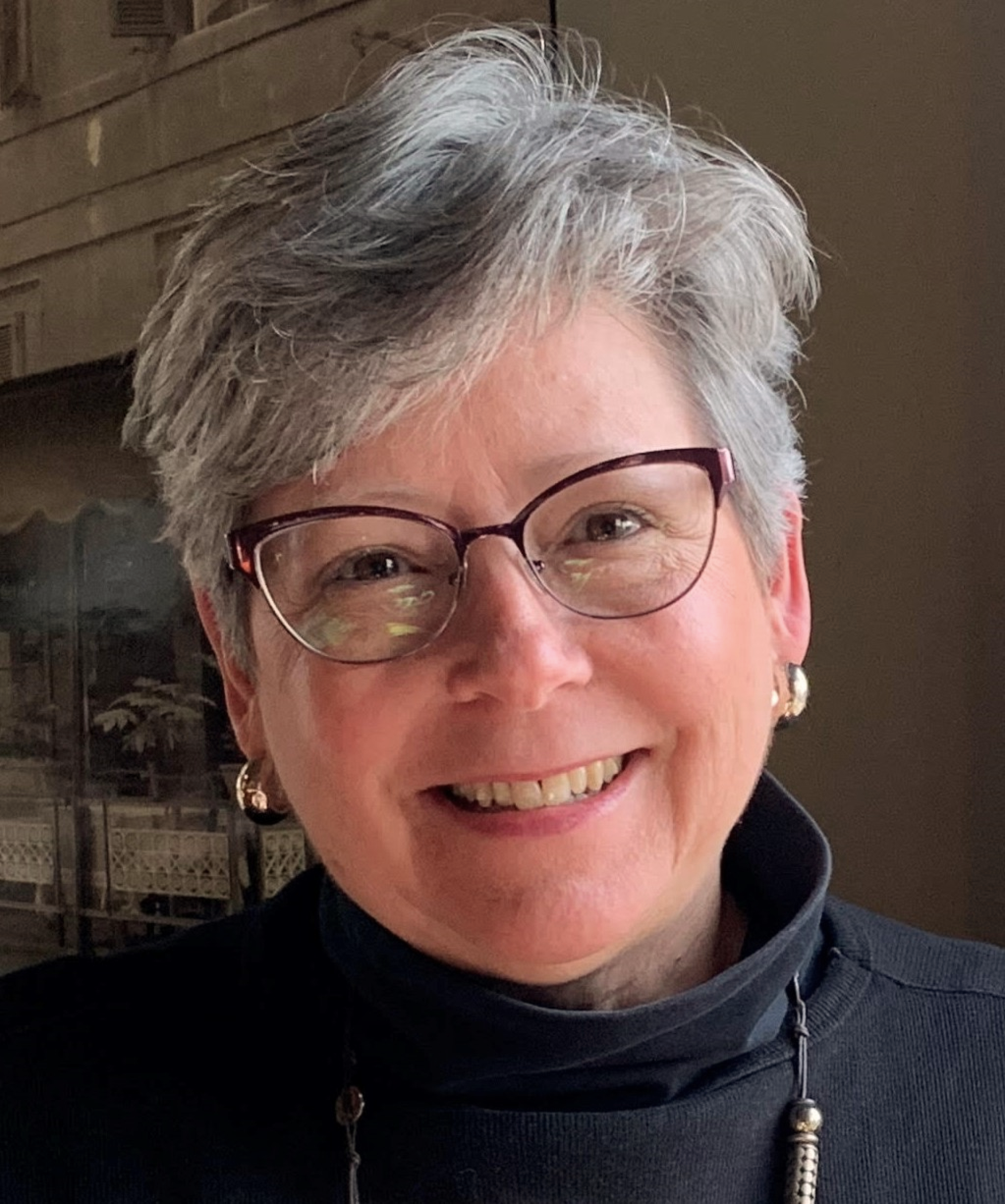 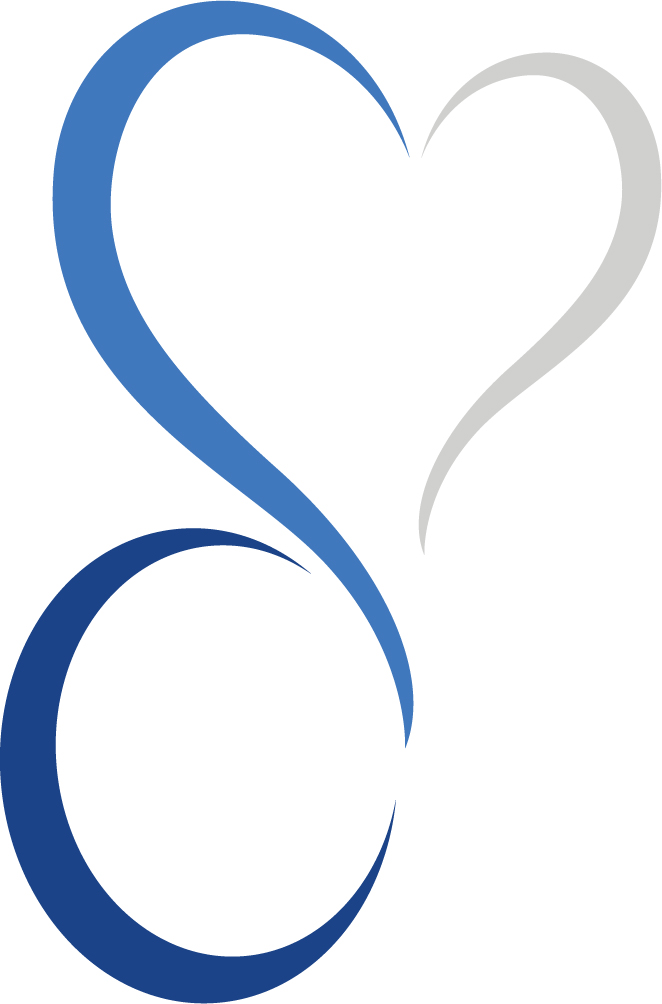 What does it Cost?
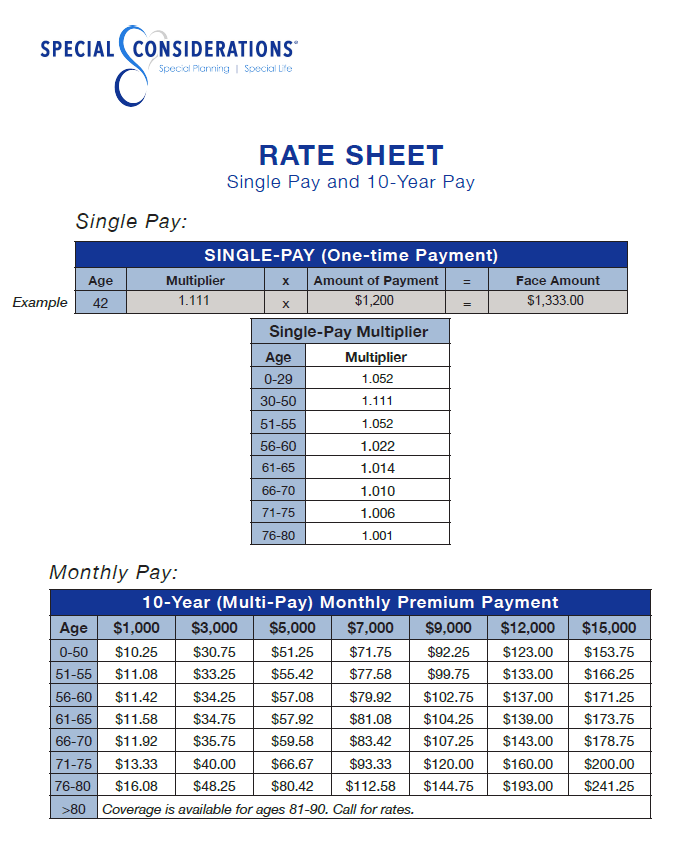 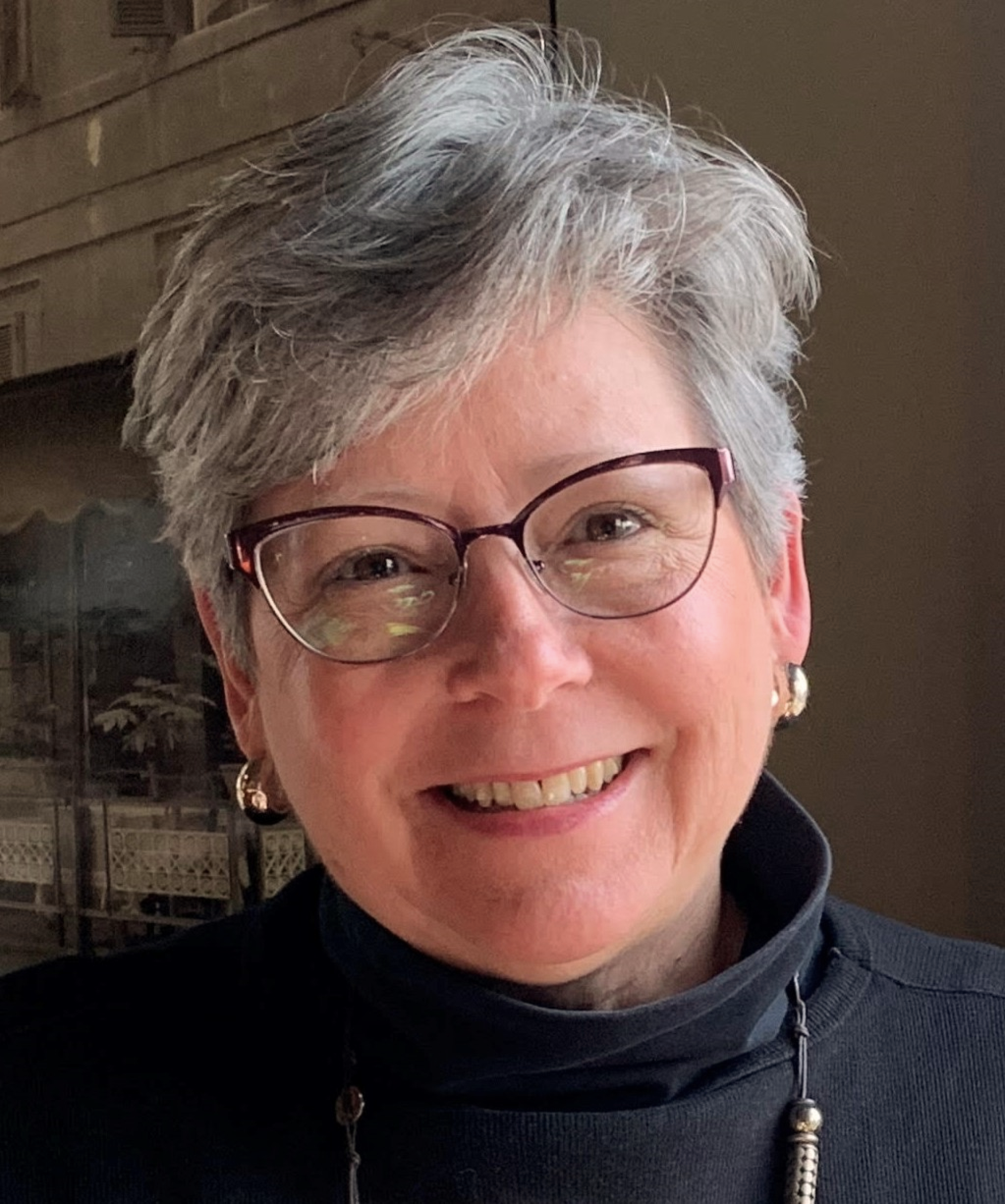 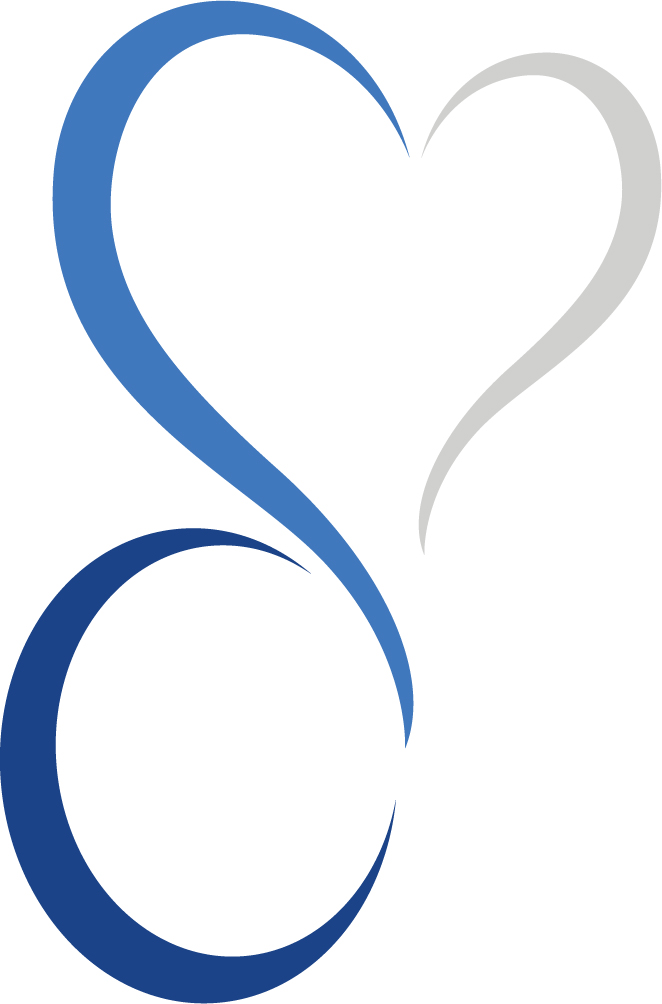 Enrolling – Easy 3 Steps
Step 1 –  Determine:   Single Premium or Multi-pay Monthly Premium
Step 2 –  Provide the following:    Insured’s Name
                 			Date of Birth
	          			SS#
Step 3 –  We complete the enrollment forms
                    Once signatures are obtained, print the executed forms
	       Mail with a check directly to the company
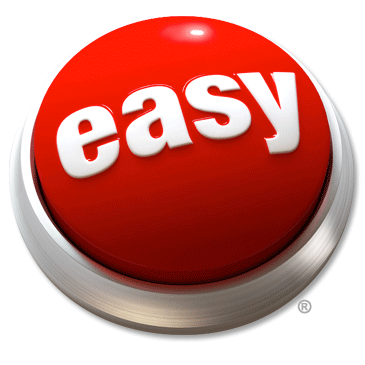 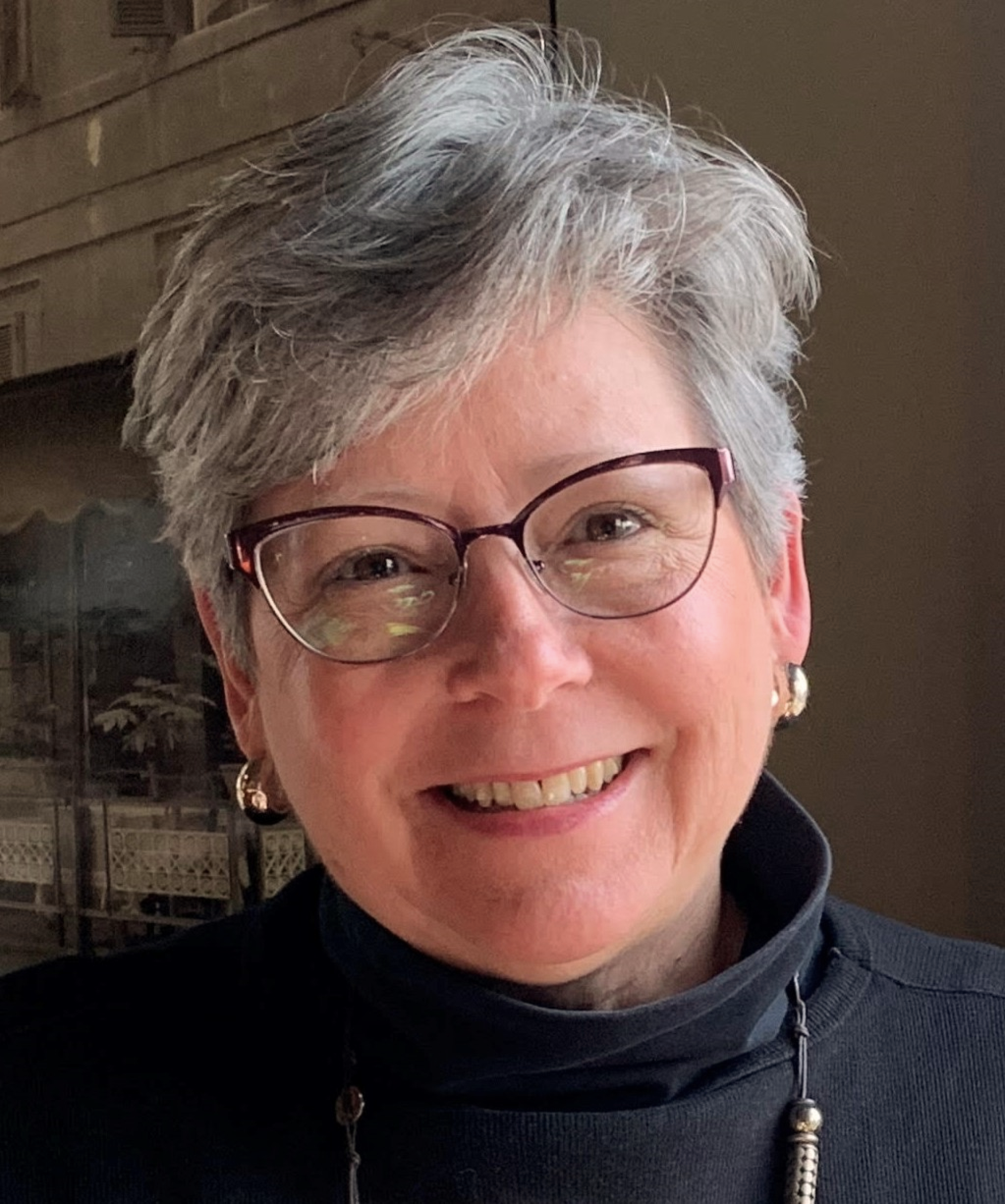 Enrolling – Obtaining Signatures
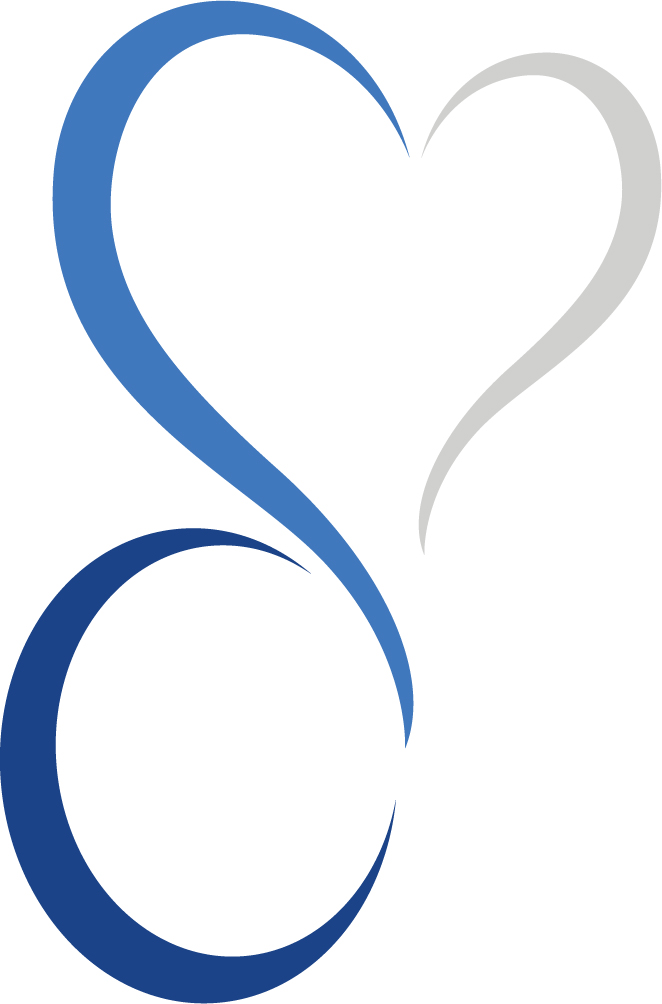 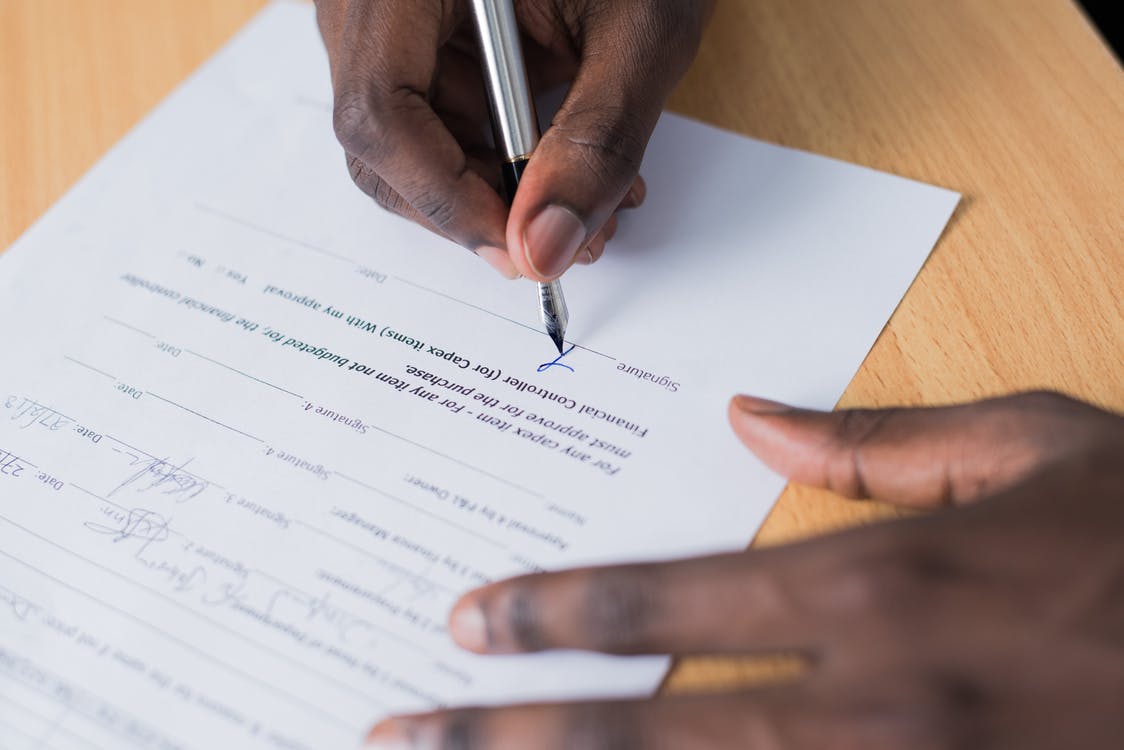 Obtaining Signatures:

       When the individual can and wants to be involved,
        we encourage them to sign or make their mark

We will also provide guidance and the protocol
for obtaining *signatures. (Depends upon the method of submitting the forms)


*Others may sign on behalf of the insured in certain circumstances
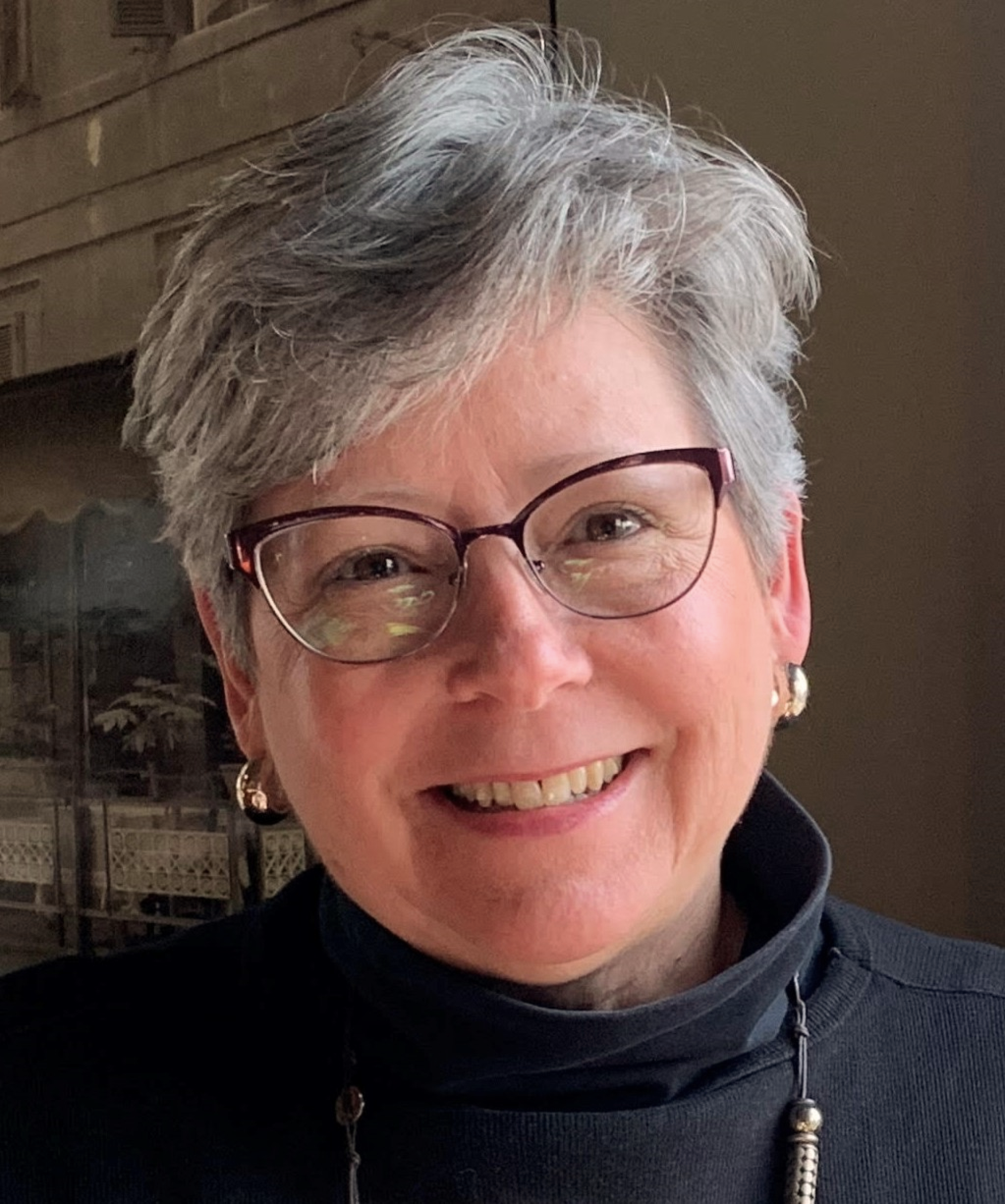 [Speaker Notes: We will provide the guidance and protocol for obtaining signatures depending upon the situation

In certain circumstances, others may sign on behalf of the insured]
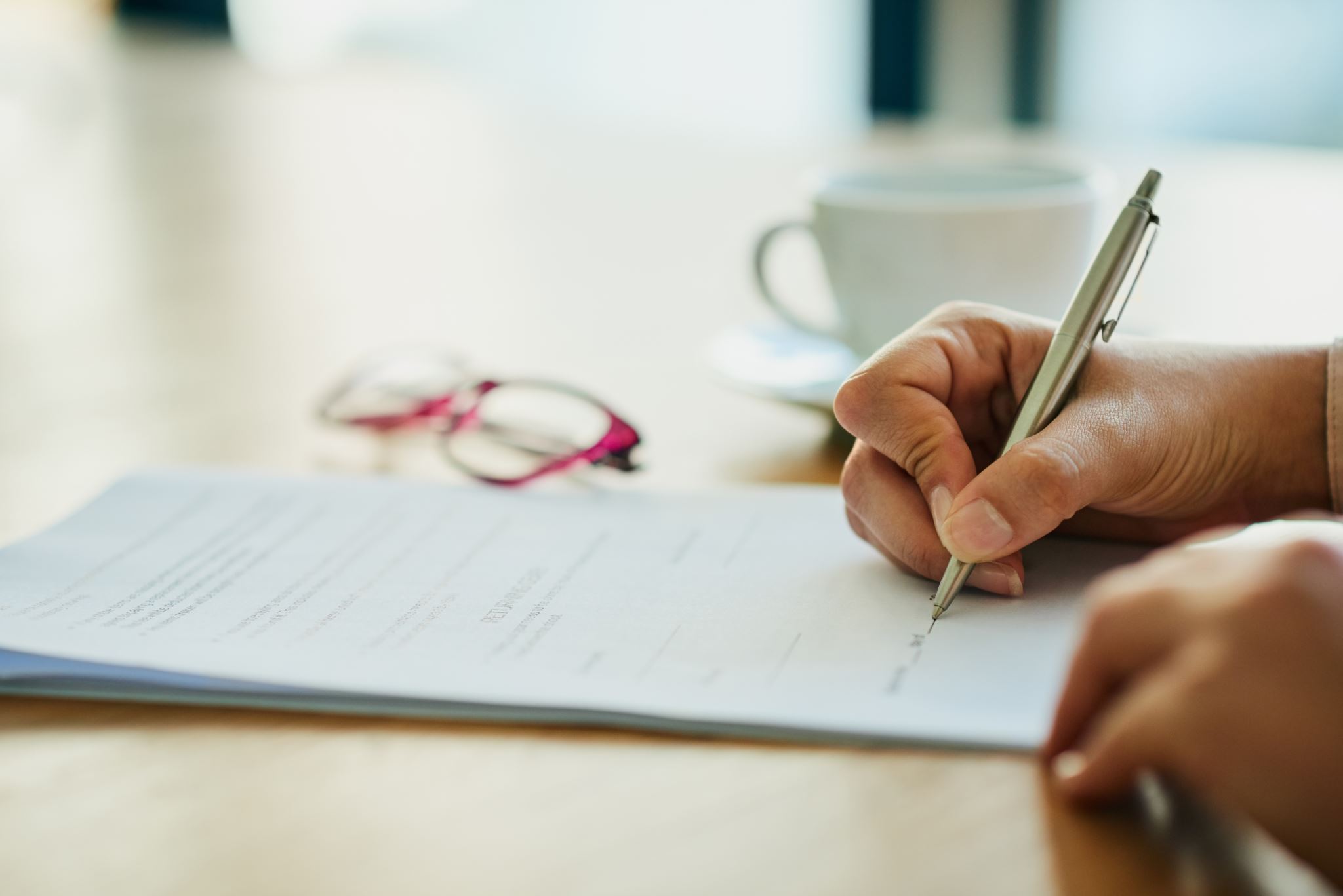 Enrolling – Securely Sending Information
Methods for Securely Sending Enrollment Forms
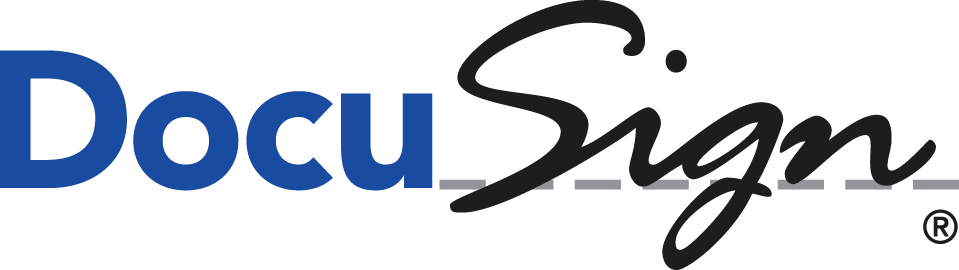 #1   DocuSign
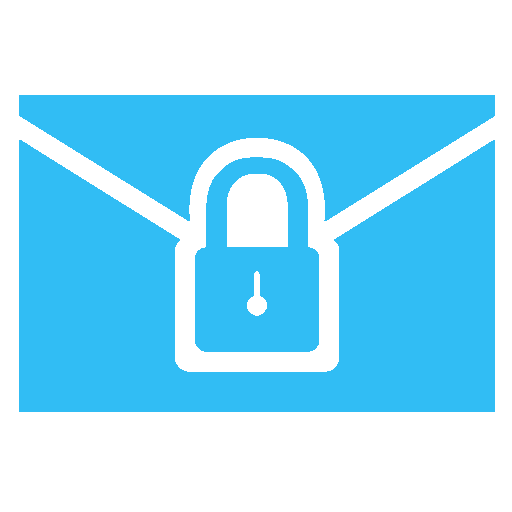 #2   Secure Email
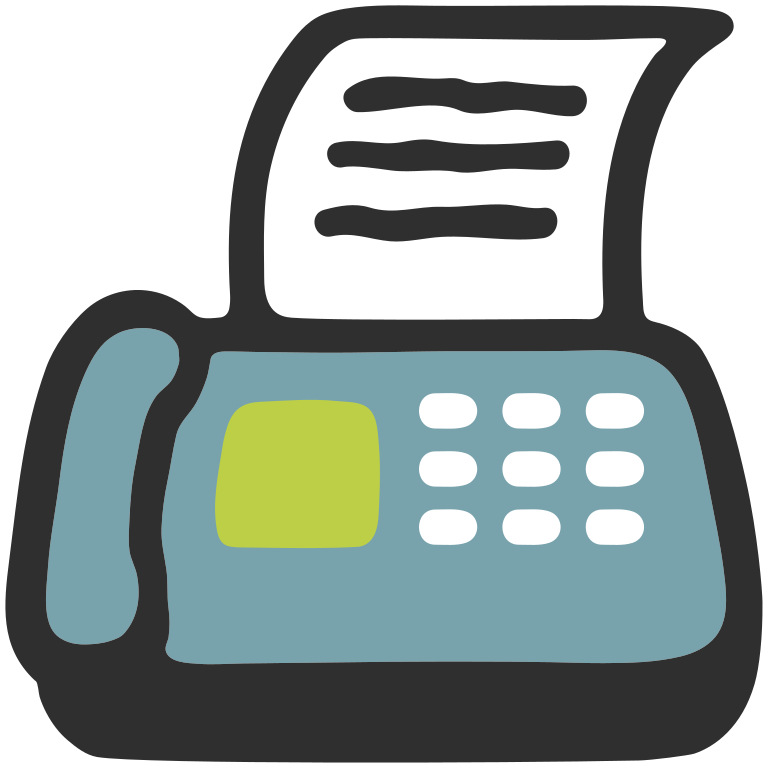 #3   Fax
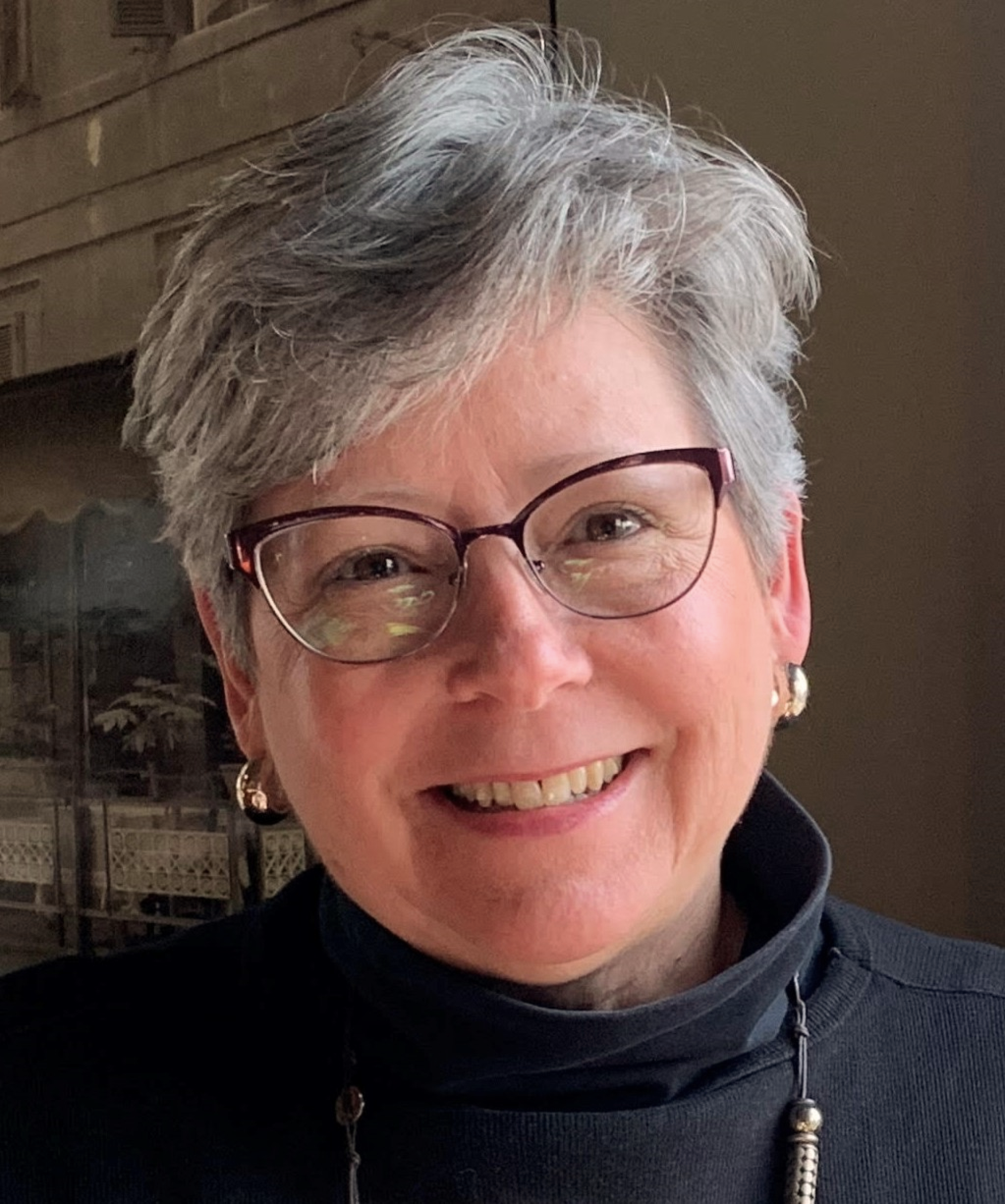 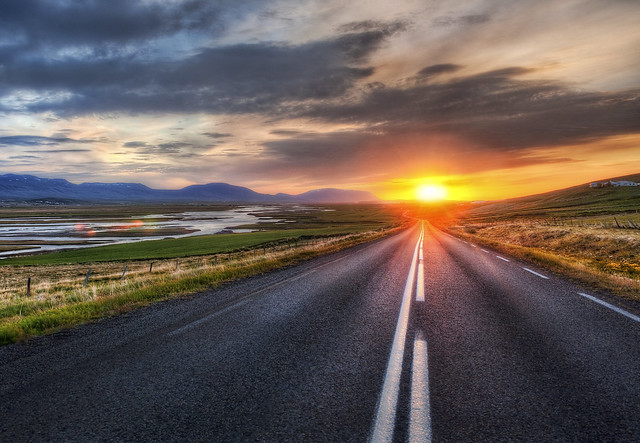 When the time comes . . .
When the policy is issued, you’ll receive a Claim Process Card which provides instructions. Funds are typically available within 48-72 hours.

We are associated with hundreds of funeral homes and can provide a referral, if needed.
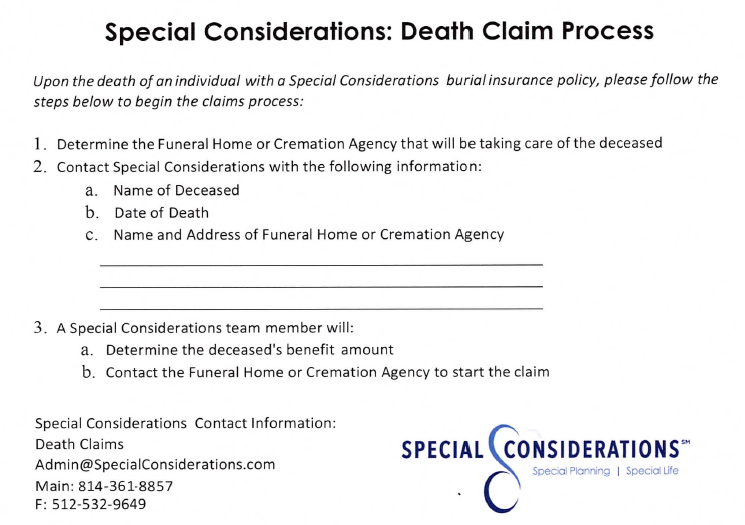 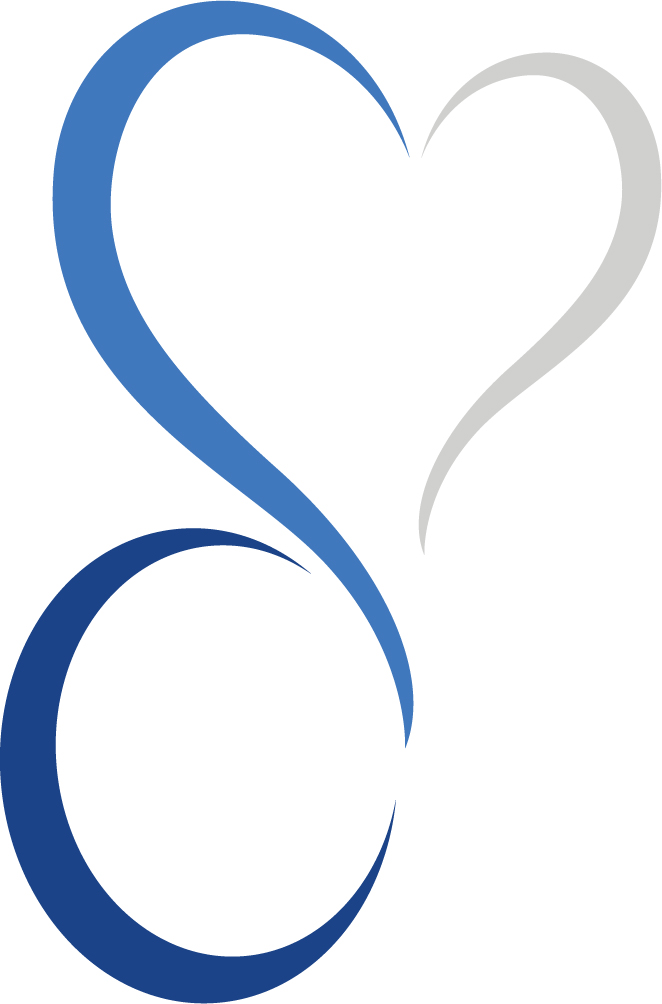 Tools to Assist our Client Groups
Policy Values Letters
Policy Lists
Informational Brochures
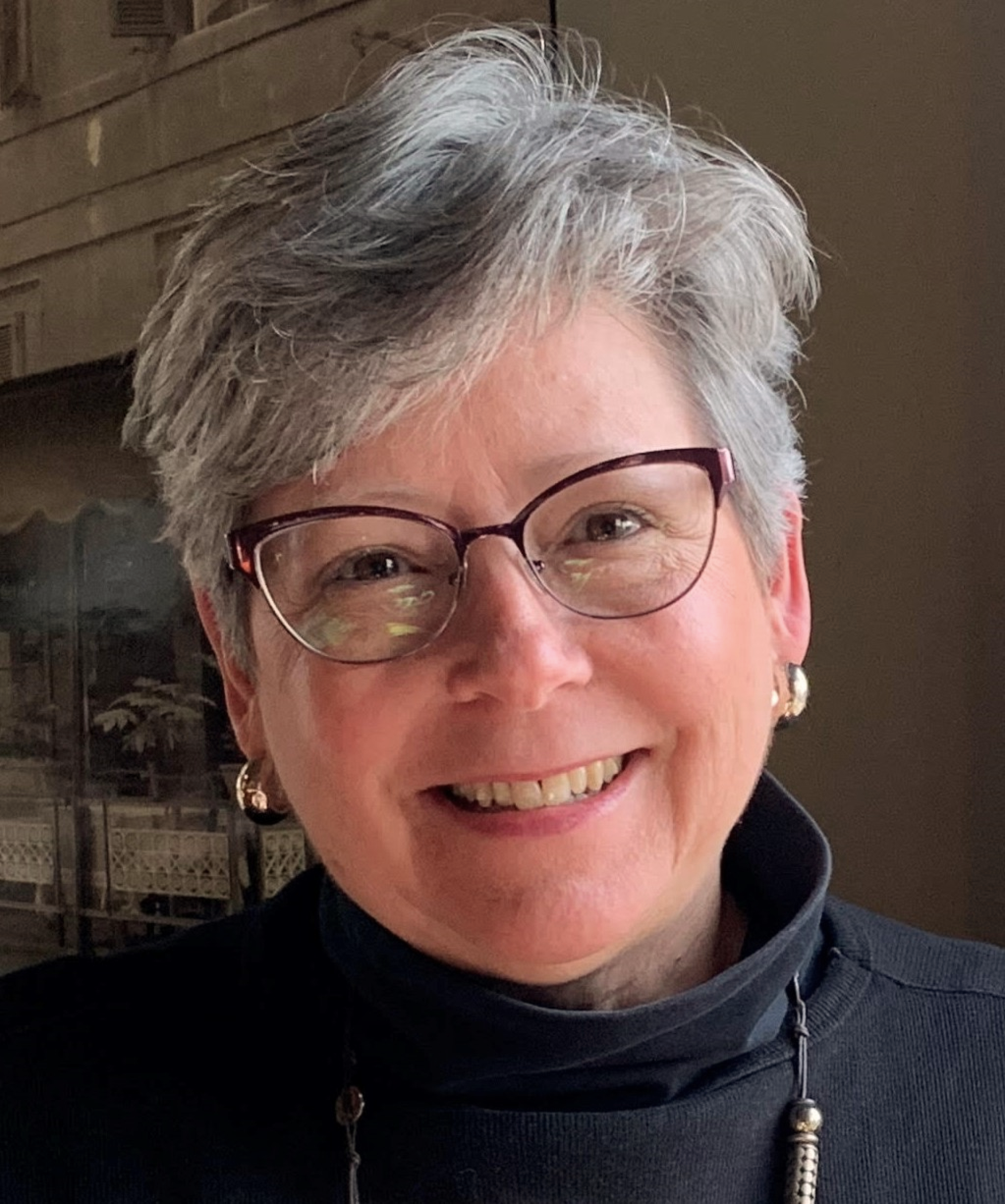 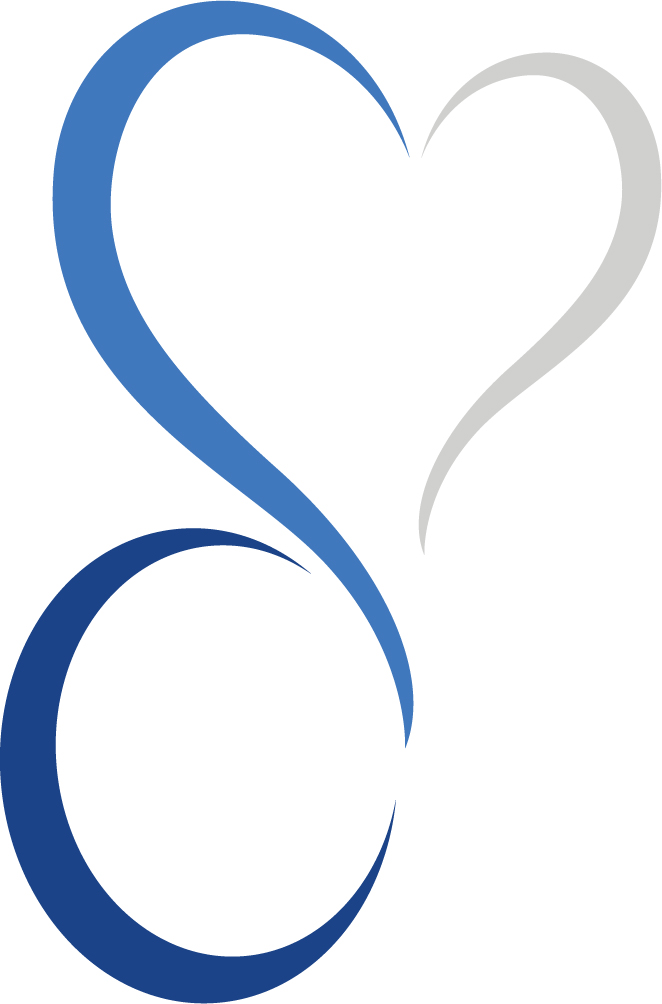 What is a Policy Value letter?
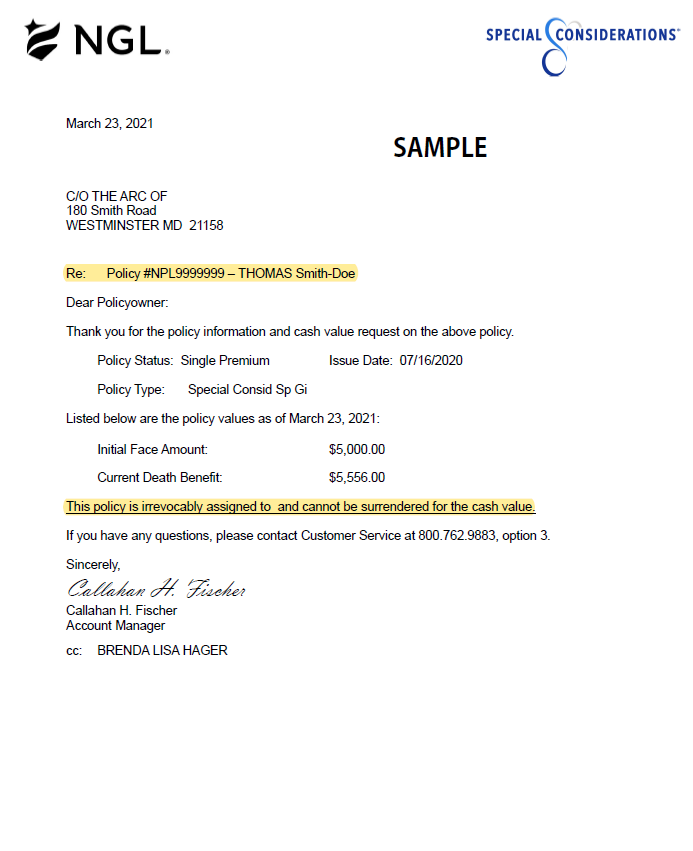 Valuable tool for recertifications

Provides the Initial Face Value/Face Amount

Irrevocable Assignment is clearly indicated
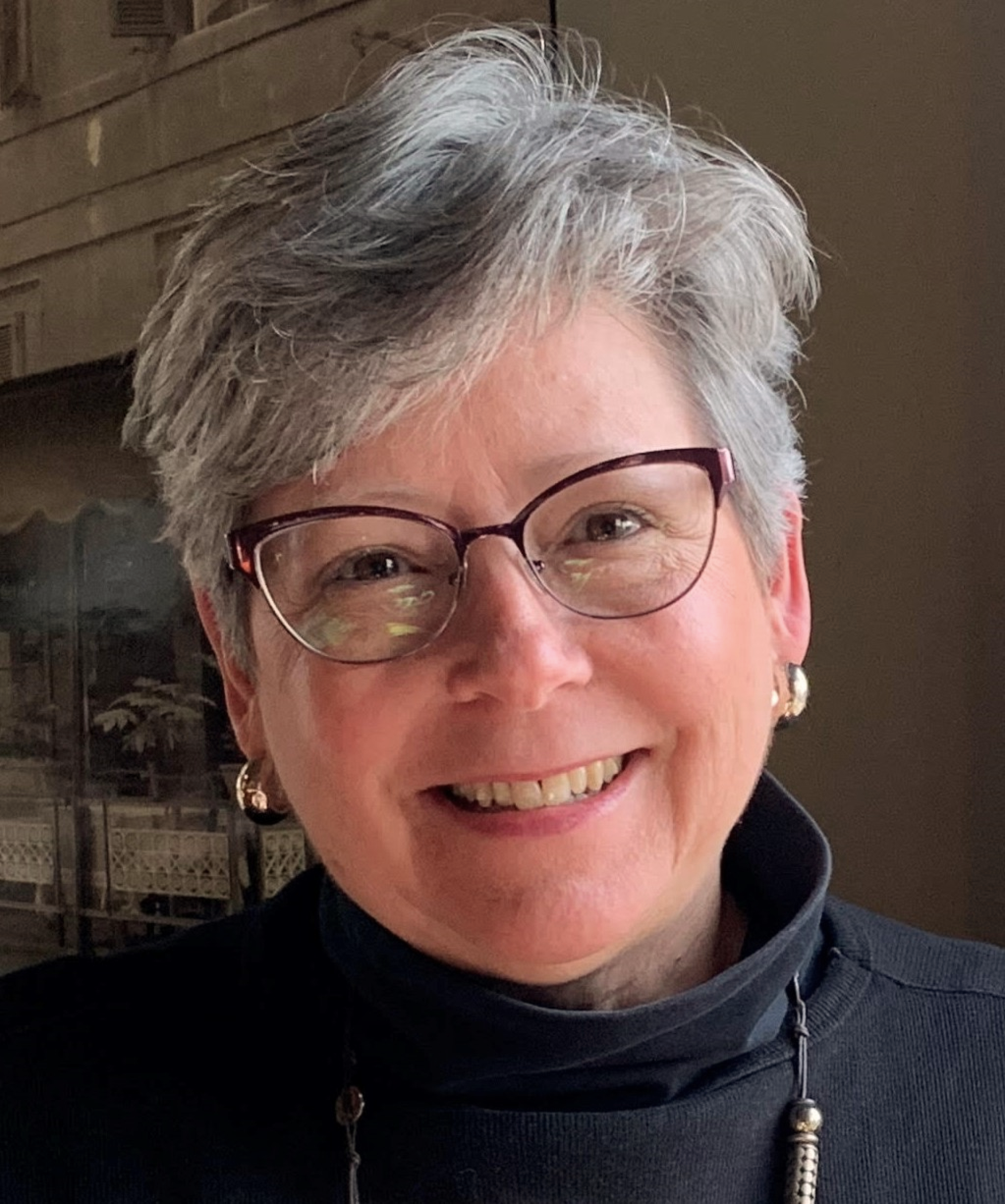 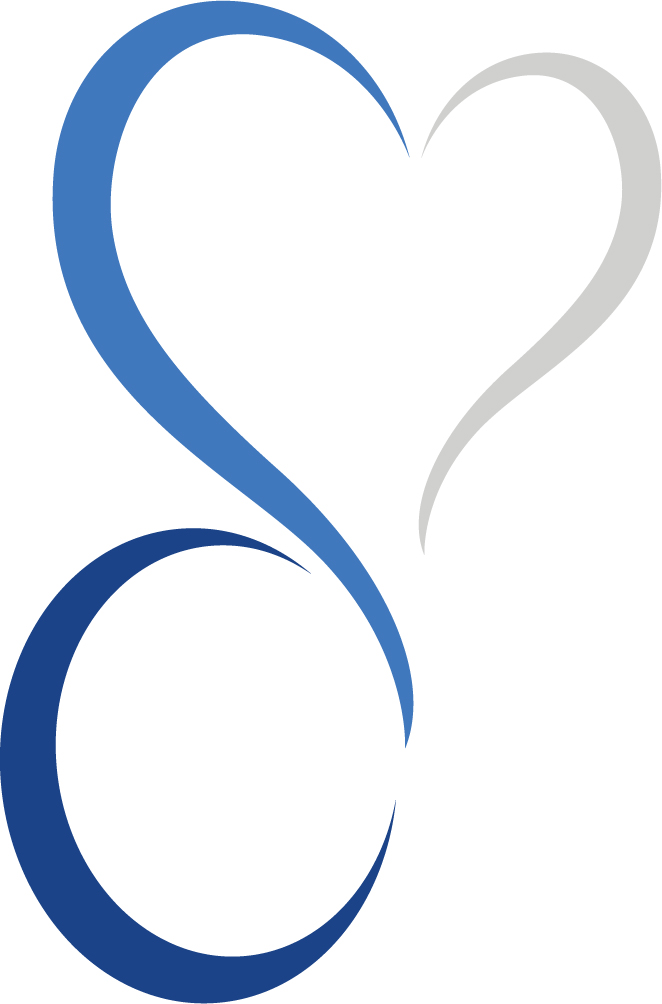 POLICY LIST – What is it and why is it important
Comprehensive List

Who has coverage
Is there enough coverage?
Has anyone left the group?
Payment Status:  Paid Up, Active, RPU

We Recommend Annual Reviews
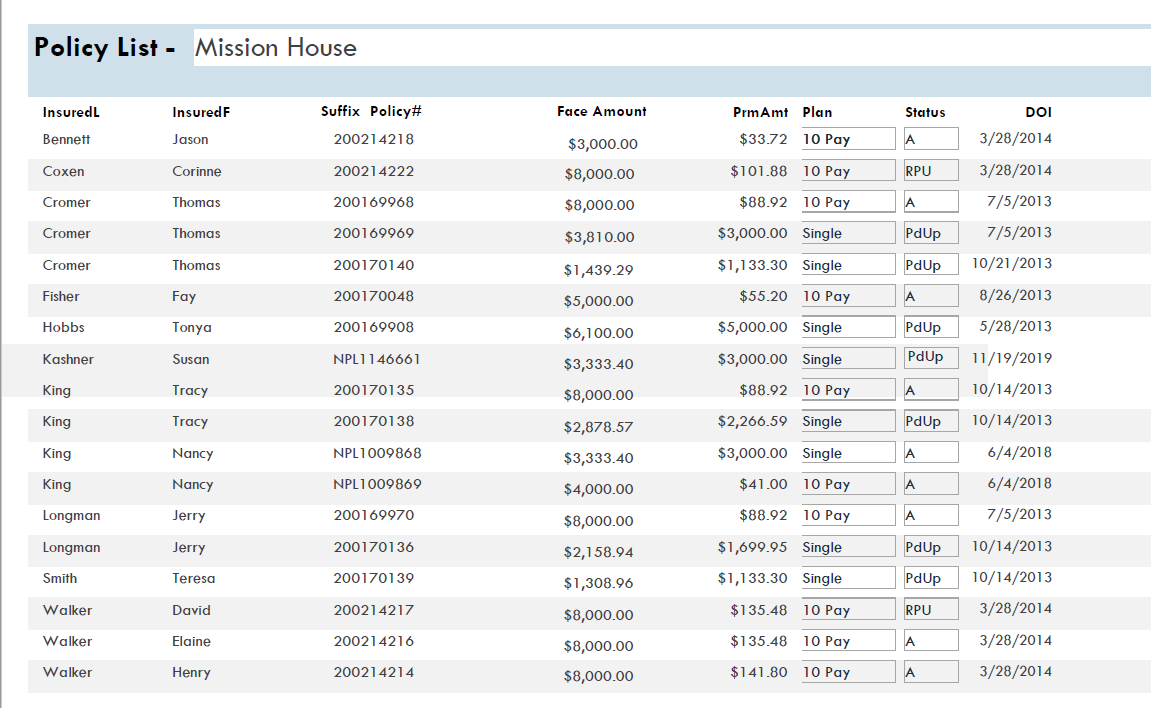 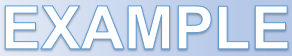 A valuable tool when evaluating spend-down options
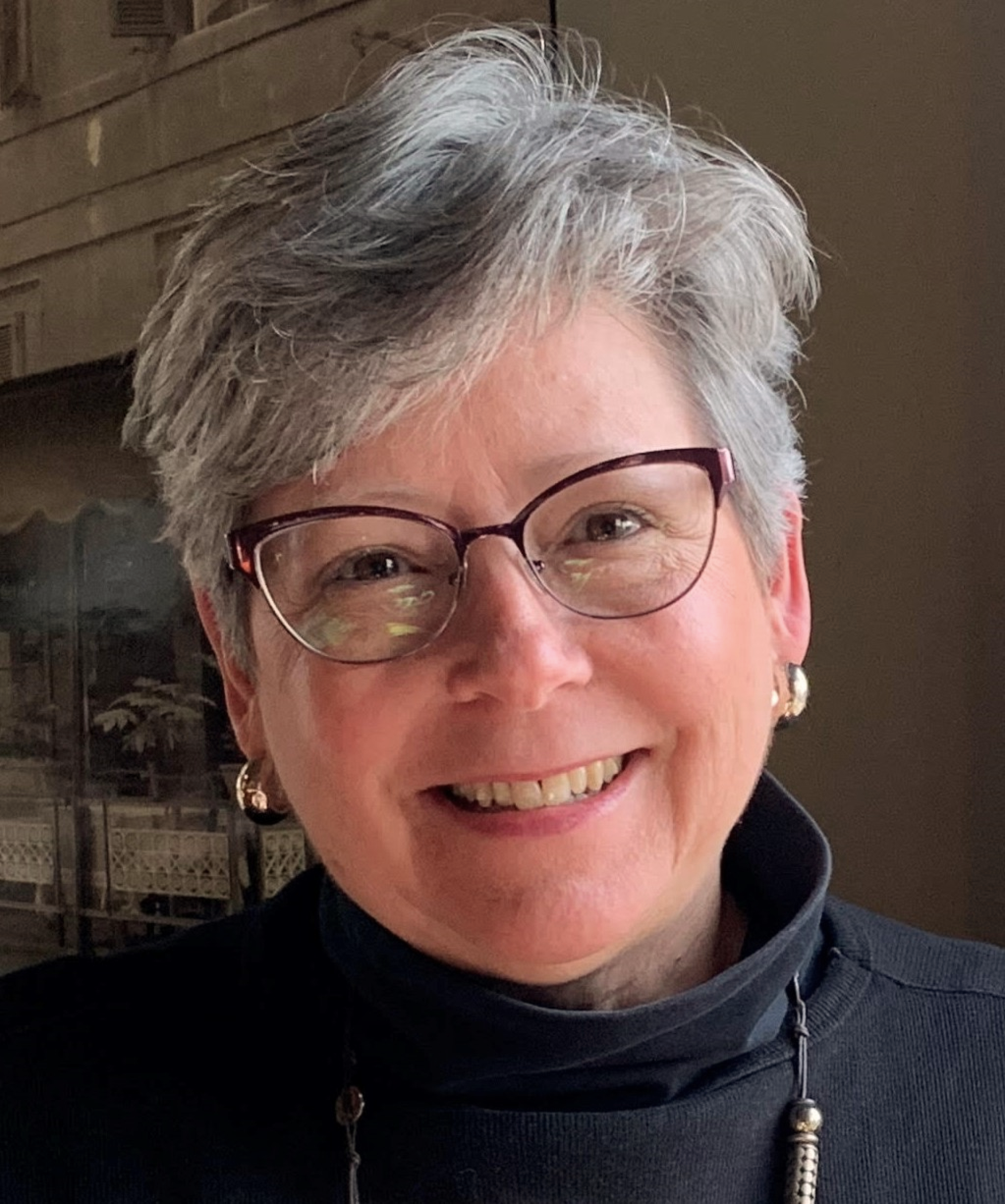 Tools to Assist our Client Groups
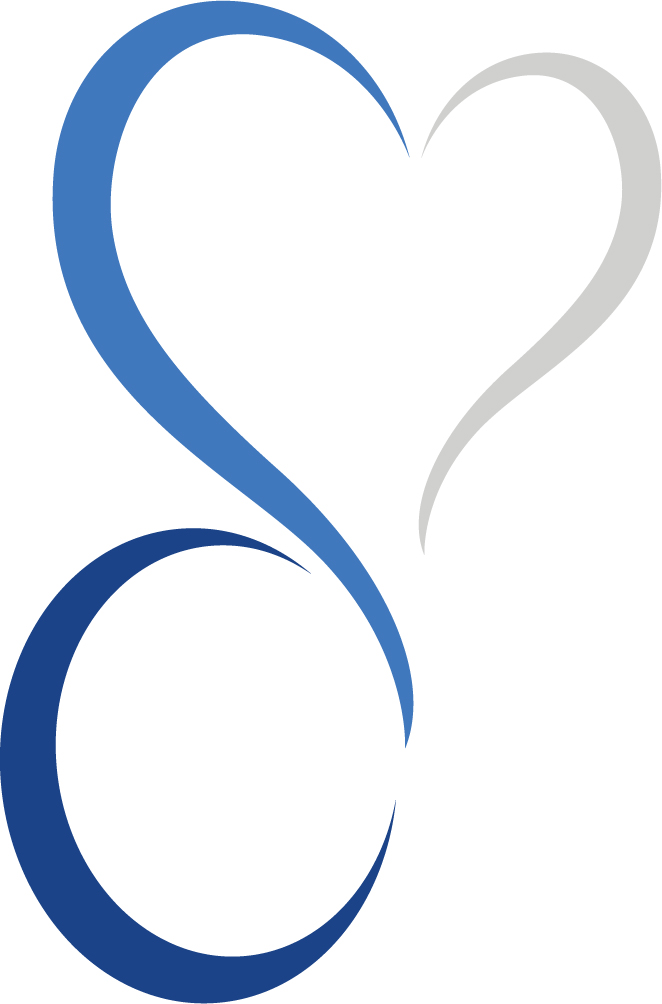 Informational Brochures
Digital Brochures
Tri-fold Brochures
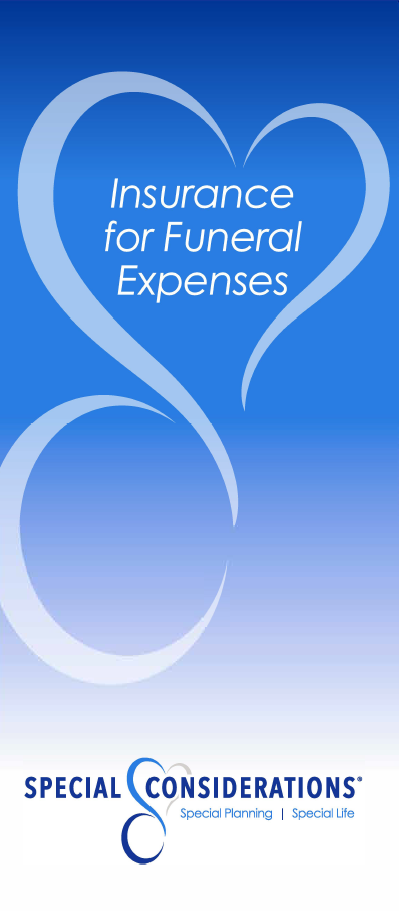 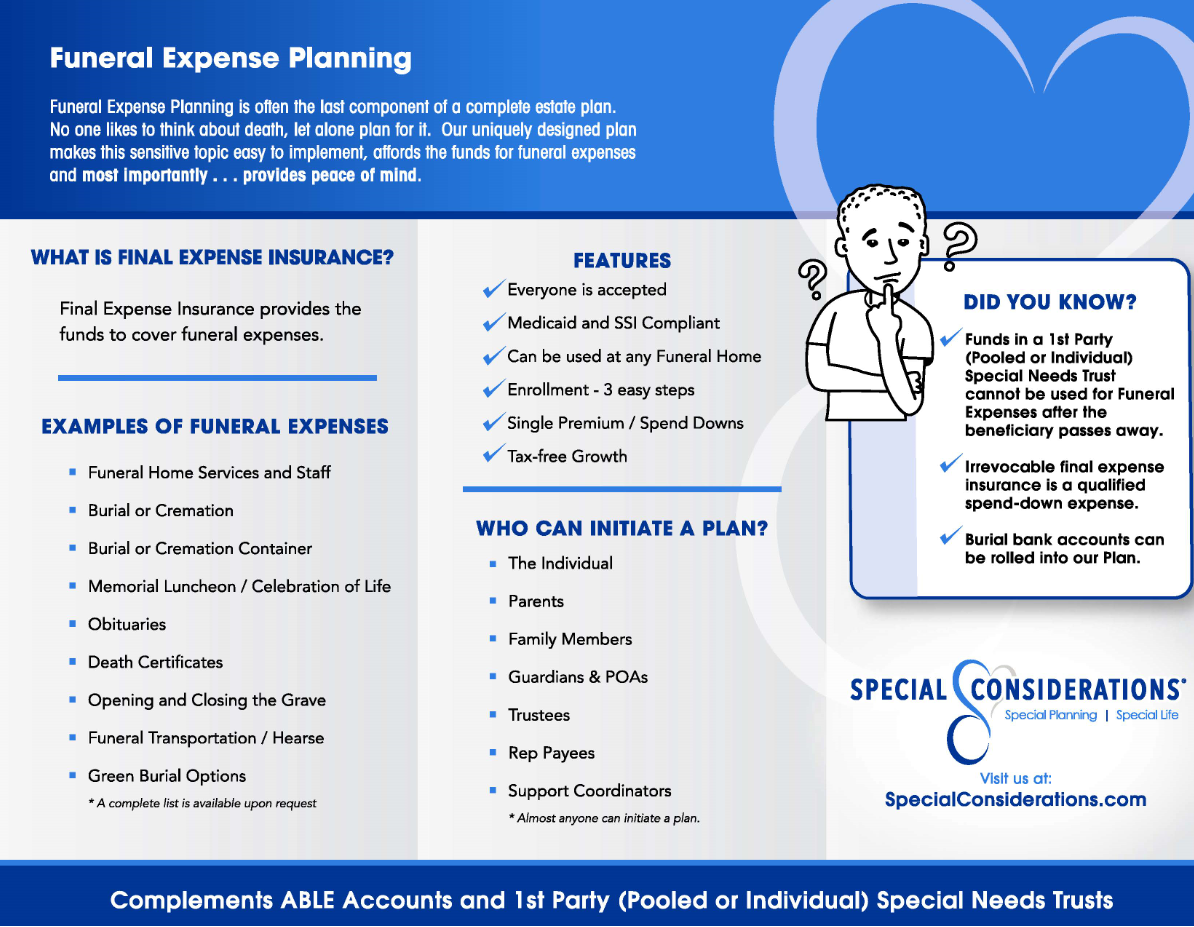 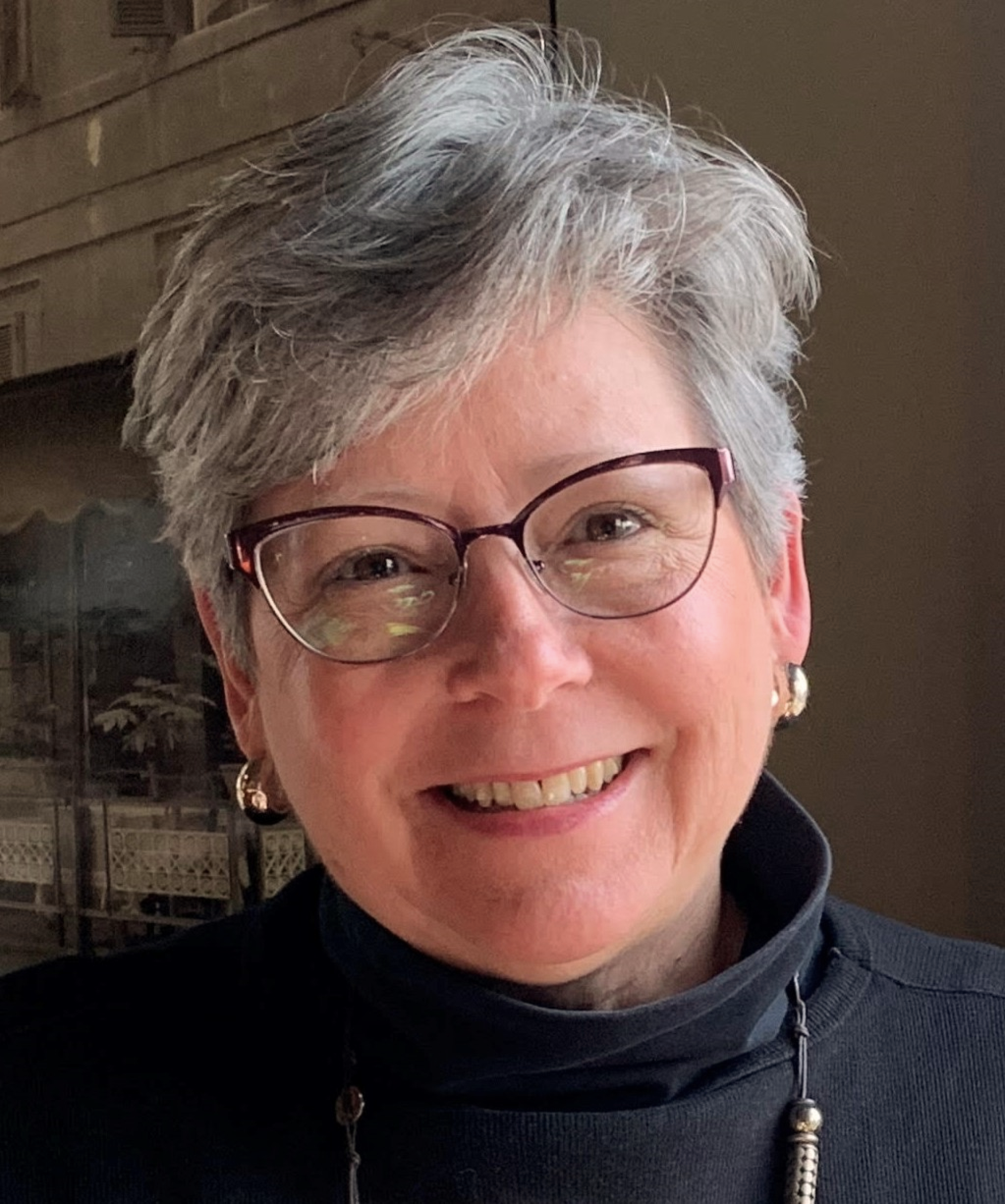 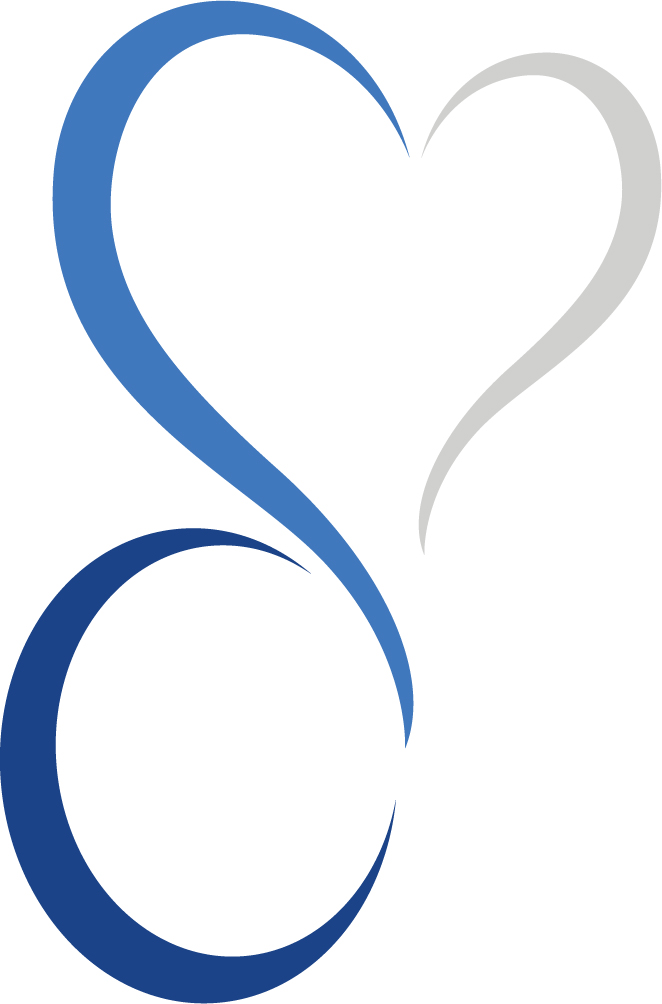 Recap
The Special Considerations one-of-a kind Funeral Insurance program provides the funds for final expenses
Everyone Qualifies regardless of medical history
Approved use of funds for spend-downs
Two Plans:
Single Premium Plan -  spend-downs or 1st Party Special Needs Trusts
           Monthly Pay Plan - pay over-time and fit comfortably in a monthly spending plan
Enrollment Process – 3 Easy Steps
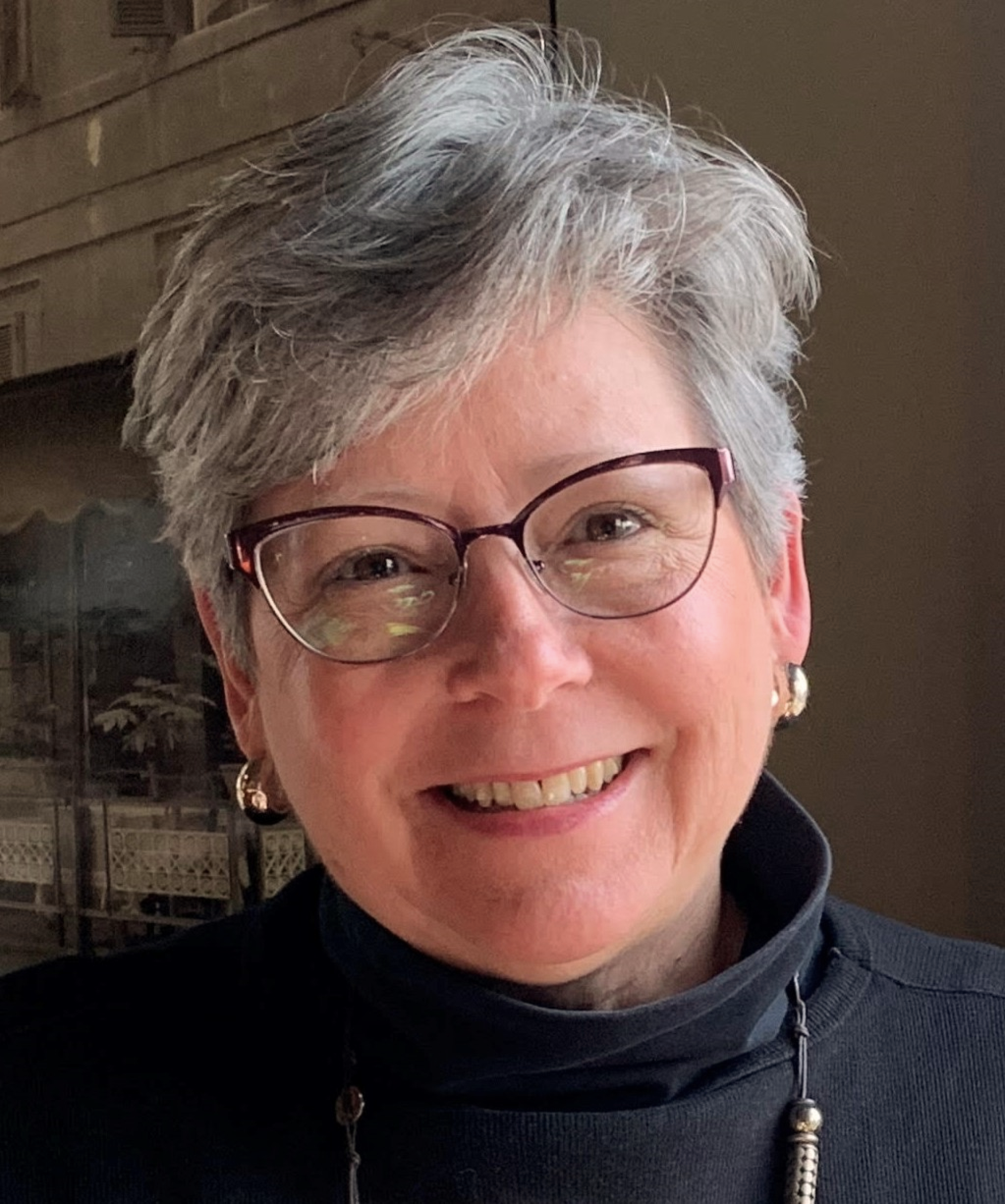 We Make Final Expense Planning Easy
Q&A
Special PlanningSpecial Life
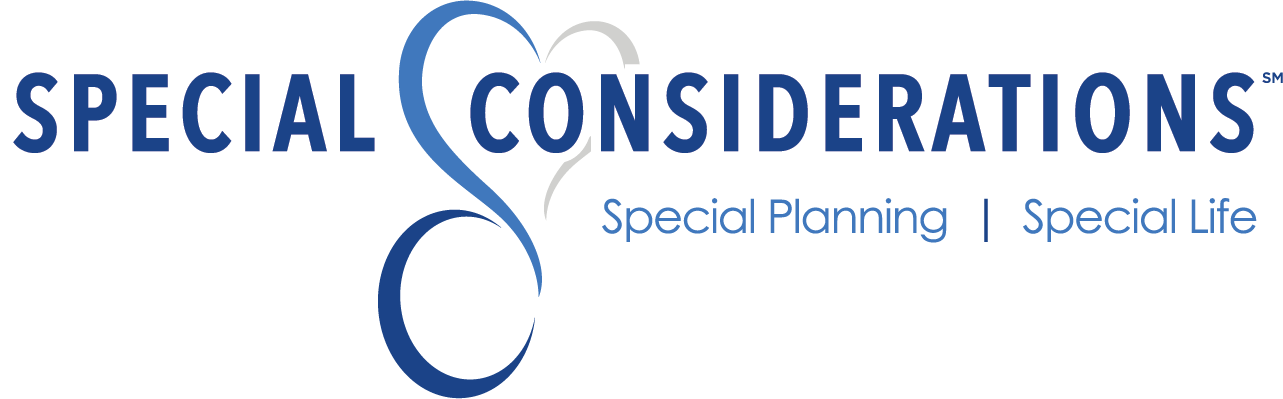 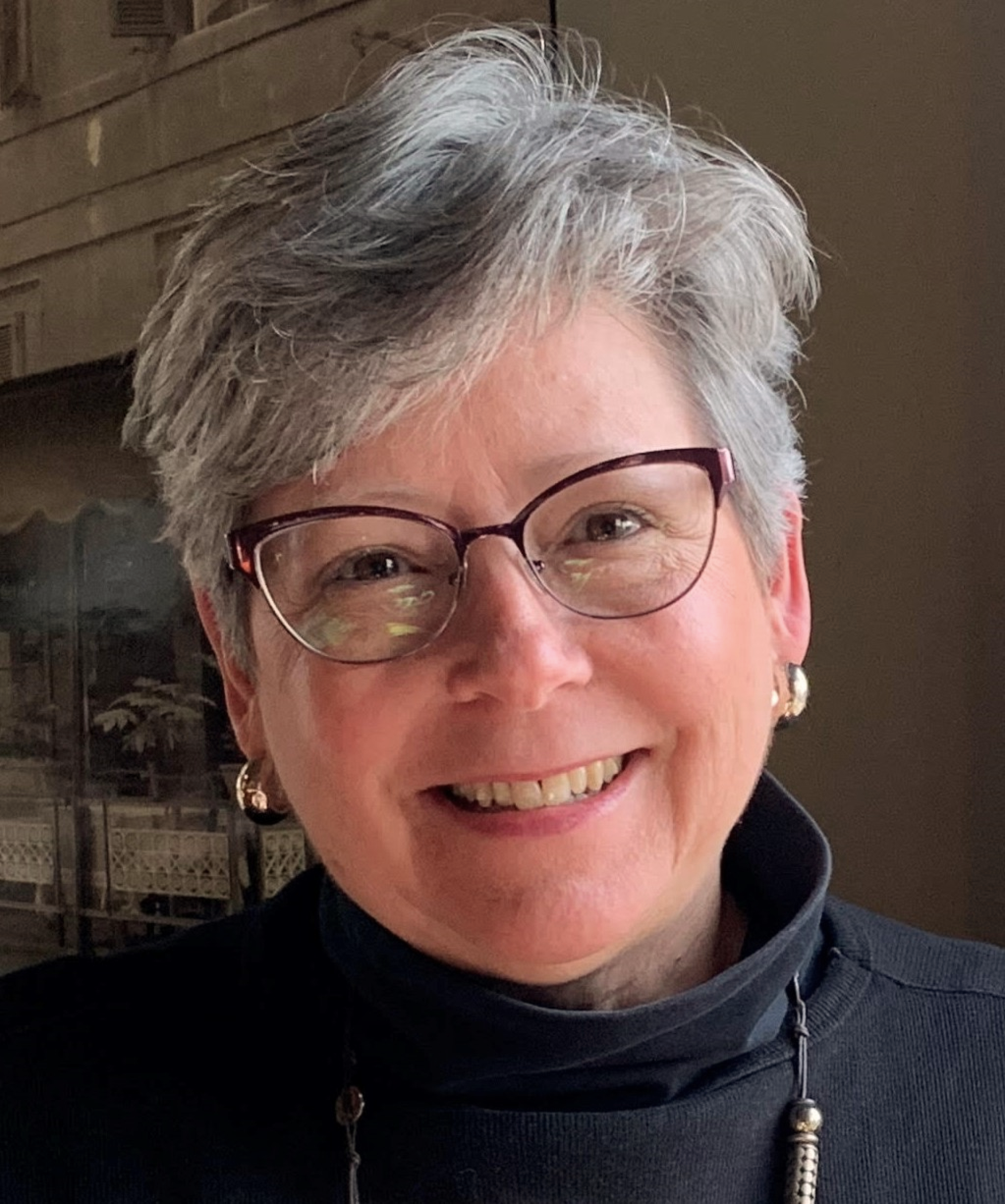 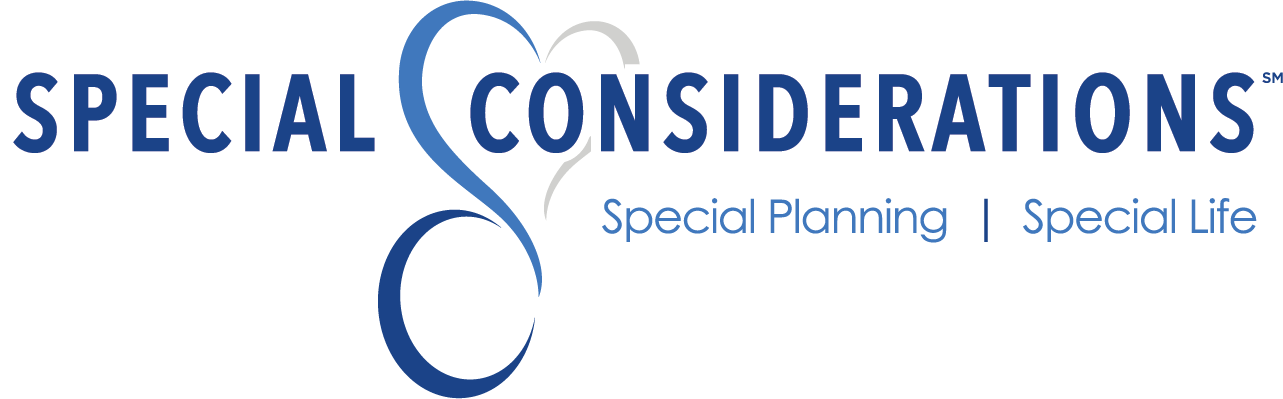 Thank You
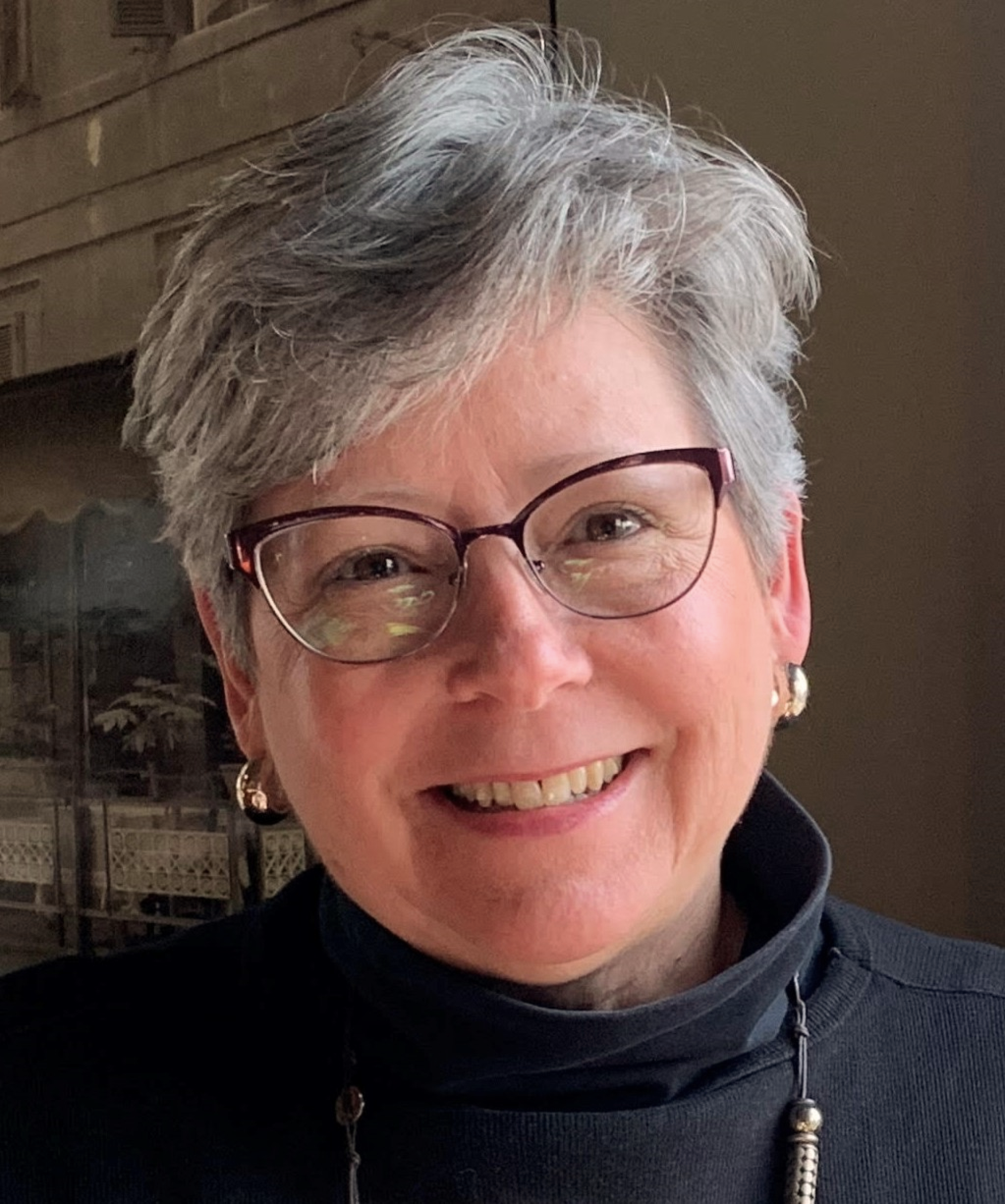 Brenda Hager
Sr. Regional Director 
(717) 846-4581
(717) 577-5538
BHager@SpecialConsiderations.com
[Speaker Notes: Have a great day!]